*PowerPoint has live captioning available under ‘Slide Show/Subtitles’ menu
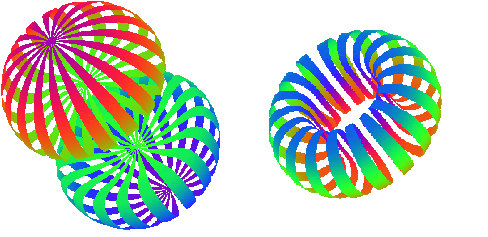 Physics with Polarized Deuterons
Elena Long
Beam Polarization & Polarimetry @ EIC
June 25th, 2020
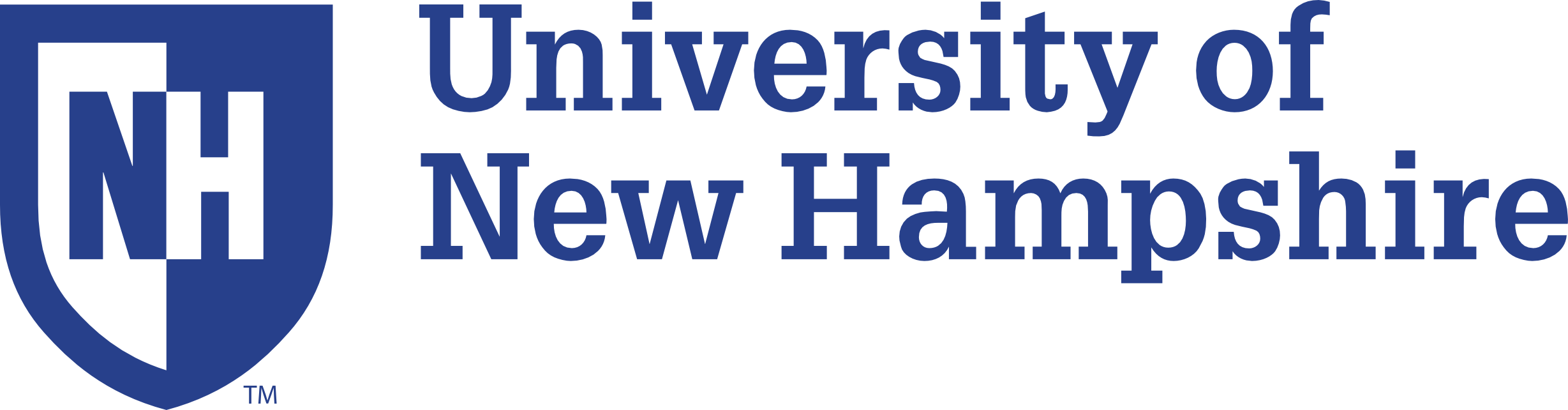 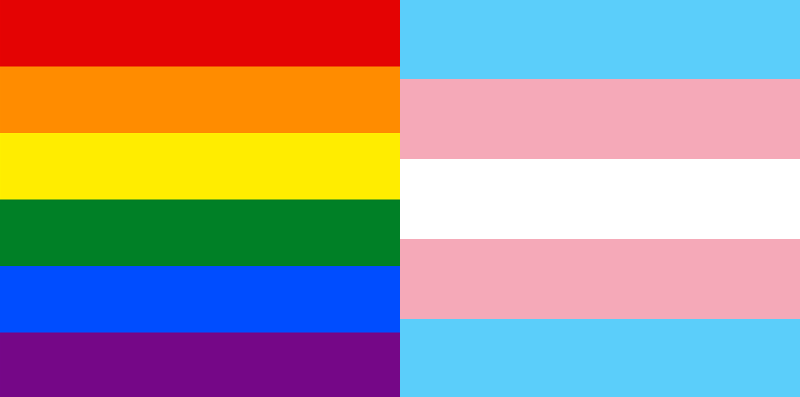 6/26/2020
Beam Polarization & Polarimetry @ EIC -- elena.long@unh.edu
1
Types of Polarized Deuterons
-
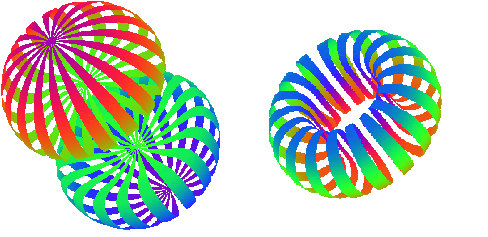 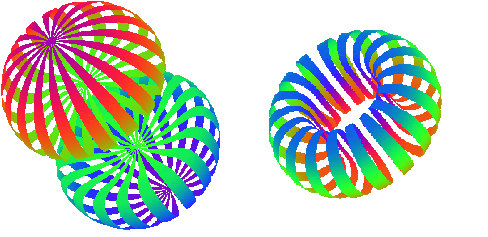 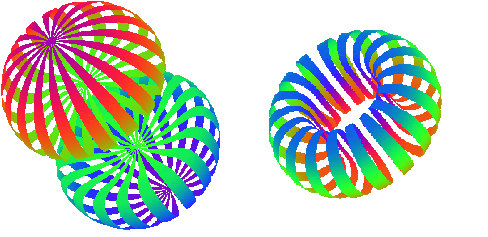 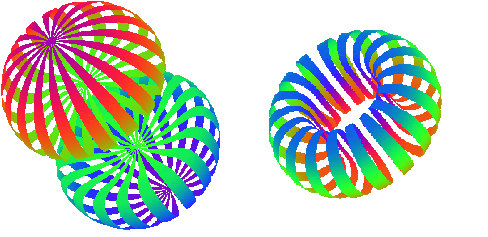 Vector Polarization
Tensor Polarization
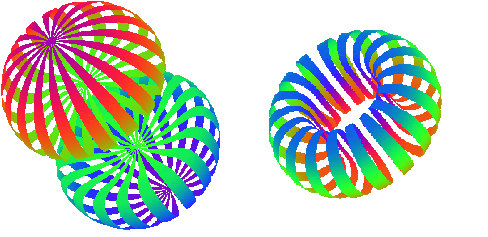 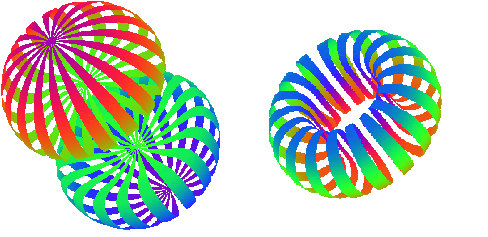 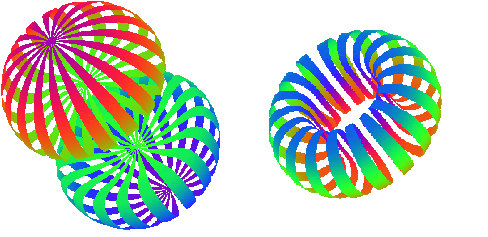 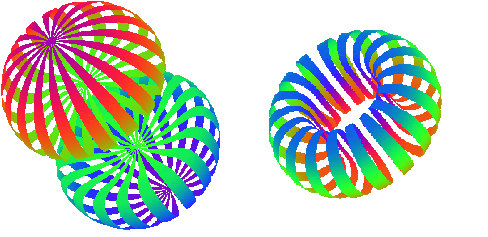 Spin-1
System
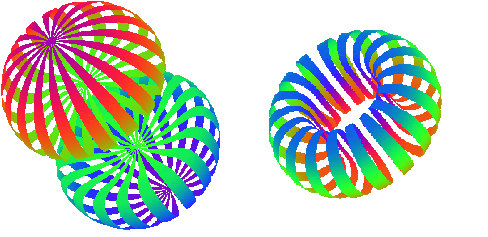 m = +1
(    +    )-2
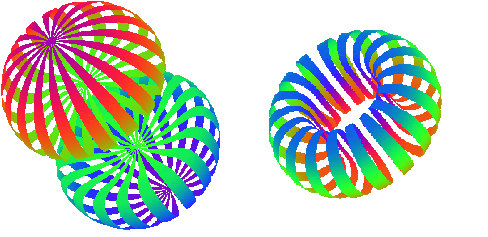 m = 0
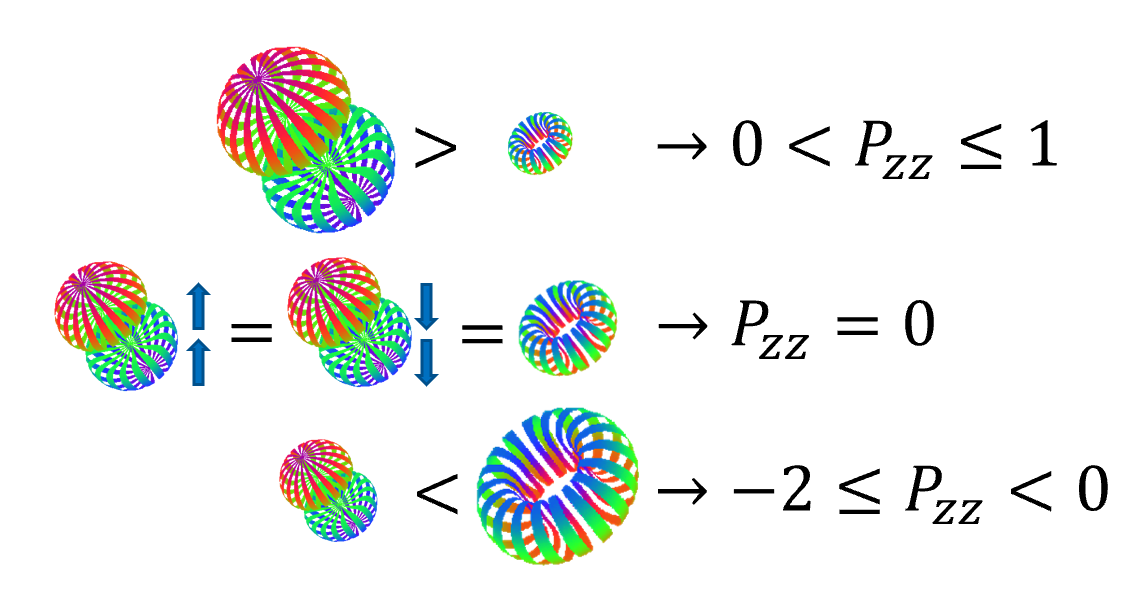 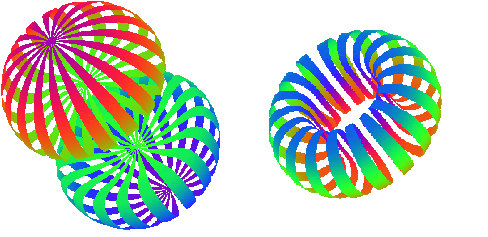 m = -1
>
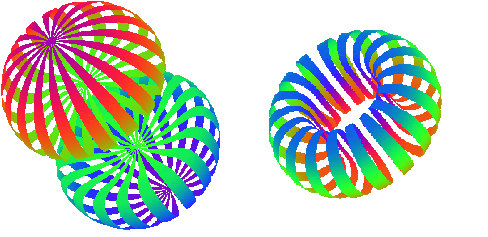 <
6/26/2020
Beam Polarization & Polarimetry @ EIC -- elena.long@unh.edu
2
Types of Polarized Deuterons
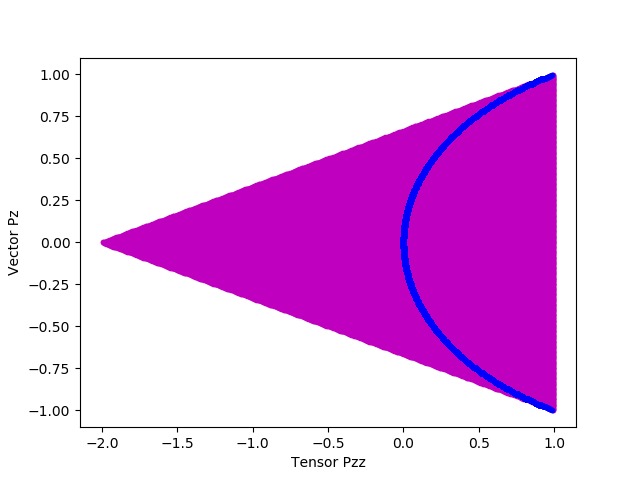 Many combinations of vector & tensor polarization are possible
All Possible
Polarizations
6/26/2020
Beam Polarization & Polarimetry @ EIC -- elena.long@unh.edu
3
E. Long, EIC Kinematics for Fixed Target Experimentalists, DocDB-doc-350-v1 on JLEIC Document Database (jleic-docdb.jlab.org)
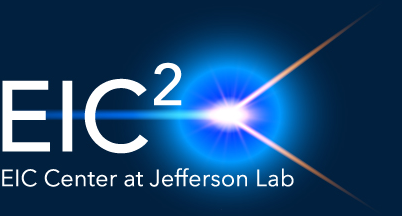 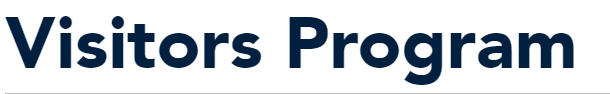 Colliders
Fixed Target
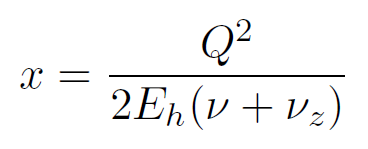 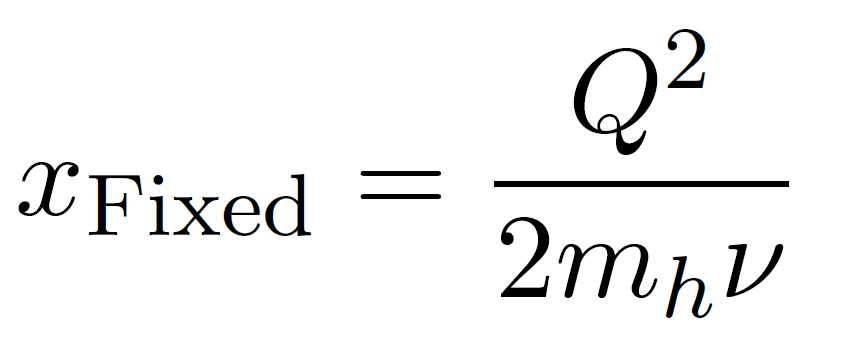 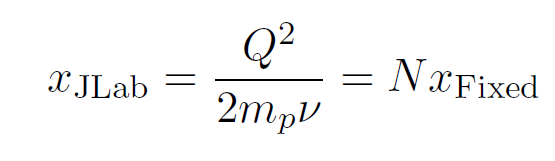 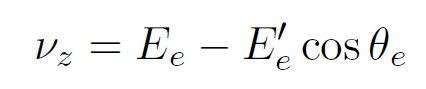 6/26/2020
Beam Polarization & Polarimetry @ EIC -- elena.long@unh.edu
4
Elastic Scattering
e
Quasi-Elastic (QE)Scattering
Deep Inelastic
Scattering (DIS)
e
Nuclear
Resonances
e
e
Probes Sub-Nucleon Effects
Probes Nucleon Effects
Probes Nuclear Effects
e
< 10-18 m
10-14 m
e
10-15 m
6/26/2020
Beam Polarization & Polarimetry @ EIC -- elena.long@unh.edu
5
EIC Major Impact Regions
6/26/2020
Beam Polarization & Polarimetry @ EIC -- elena.long@unh.edu
6
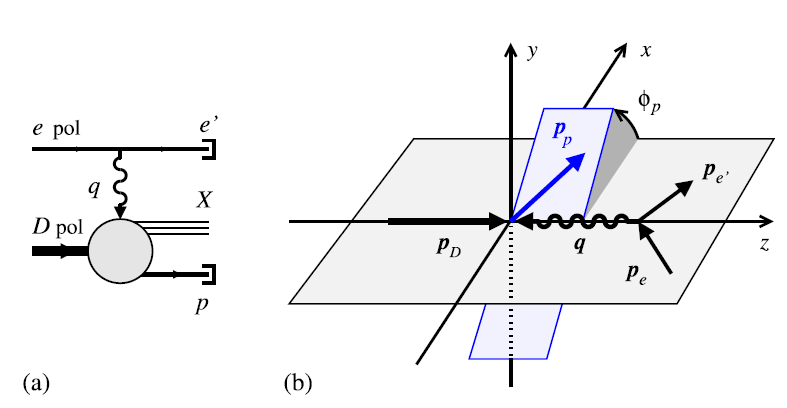 W. Cosyn, C. Weiss, arXiv:2006.03033 (2020)
W. Cosyn, C. Weiss, Phys. Lett. B 799, 135035 (2019)
6/26/2020
Beam Polarization & Polarimetry @ EIC -- elena.long@unh.edu
7
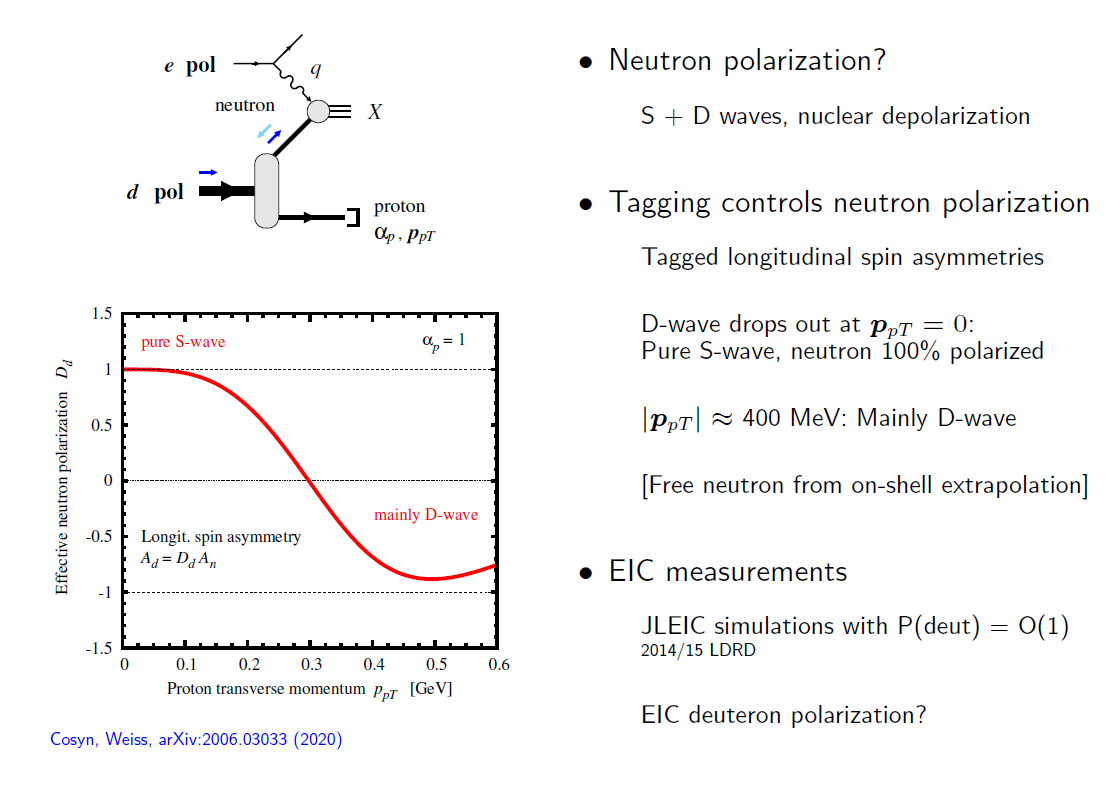 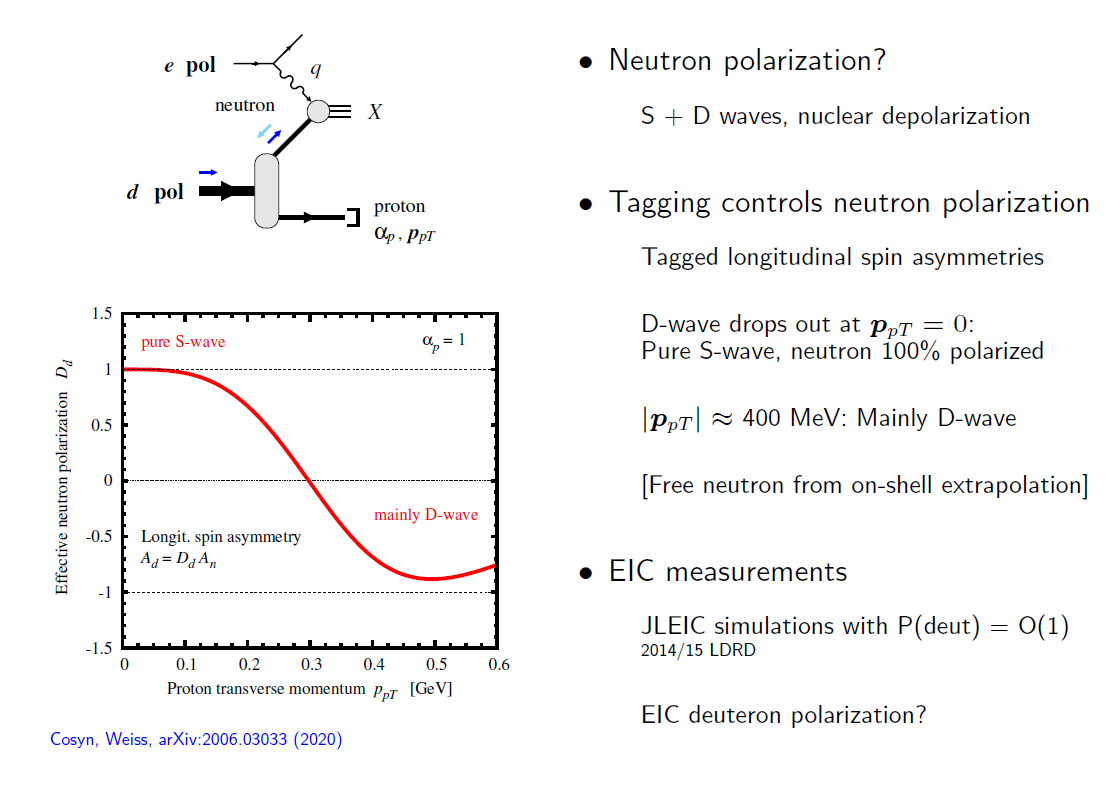 W. Cosyn, C. Weiss, arXiv:2006.03033 (2020)
W. Cosyn, C. Weiss, Phys. Lett. B 799, 135035 (2019)
6/26/2020
Beam Polarization & Polarimetry @ EIC -- elena.long@unh.edu
8
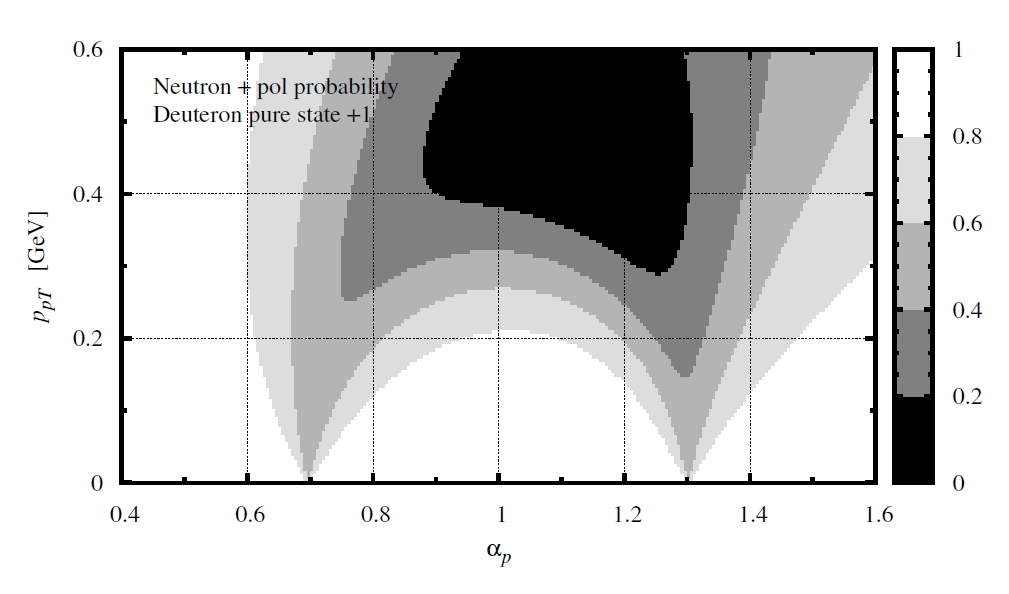 Neutron spin structure
Free neutron spin asymmetry can be extracted by pole extrapolation of tagged spin asymmetries

Nuclear light-front spectral function
3D mapping of nucleon momentum & helicity distributions in deuteron

Methods & results can be applied to study nuclear modifications of partonic spin structure 
Polarized EMC effect, Antishadowing, Shadowing
W. Cosyn, C. Weiss, arXiv:2006.03033 (2020)
W. Cosyn, C. Weiss, Phys. Lett. B 799, 135035 (2019)
6/26/2020
Beam Polarization & Polarimetry @ EIC -- elena.long@unh.edu
9
Tensor Polarized Deuteronw/ Spectator Tagging
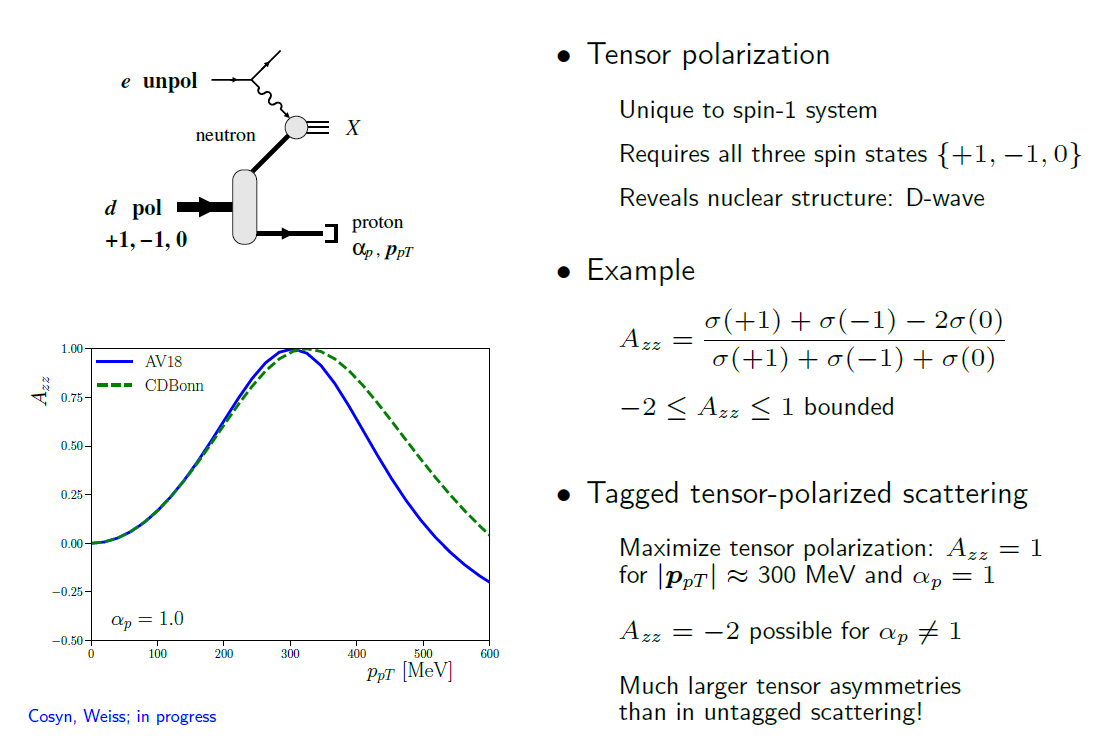 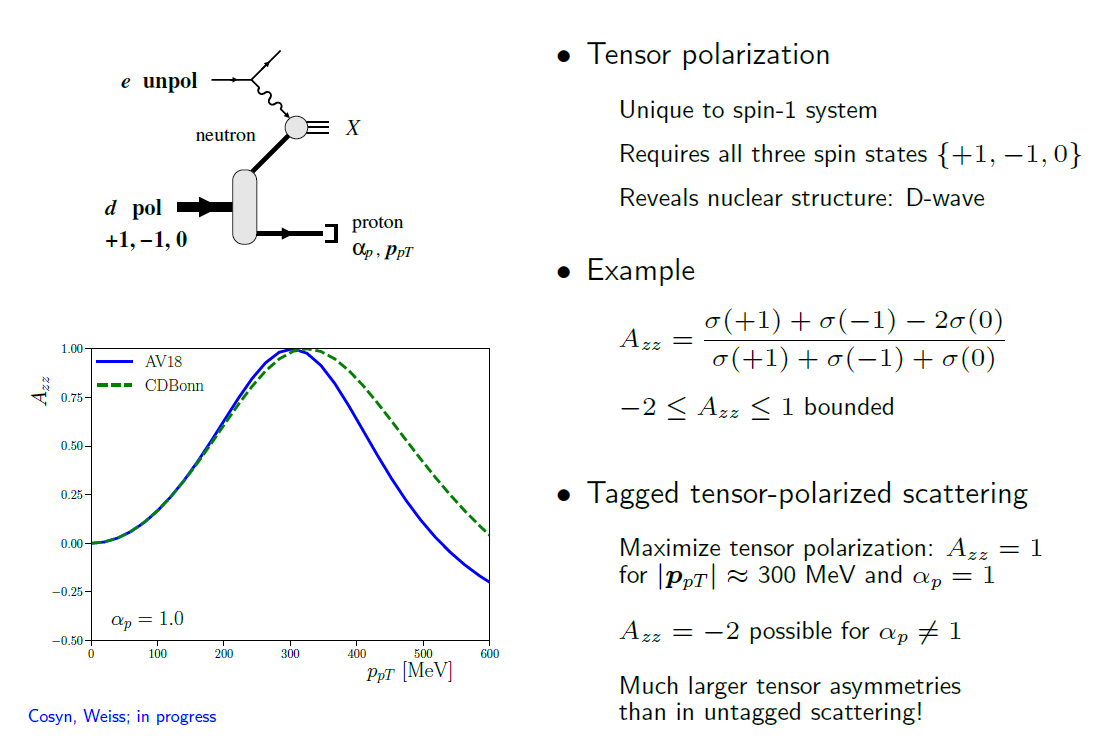 W. Cosyn, C. Weiss, in progress
JLab EIC Meeting, 6/19/20
6/26/2020
Beam Polarization & Polarimetry @ EIC -- elena.long@unh.edu
10
DIS – Structure Functions
Very nice overview paper on these observables for EIC: 
	W. Cosyn & C. Weiss, arXiv:2006.03033 (2020)
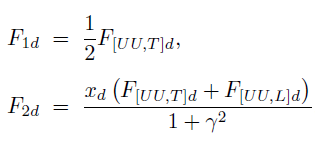 Scattering on Unpolarized Targets
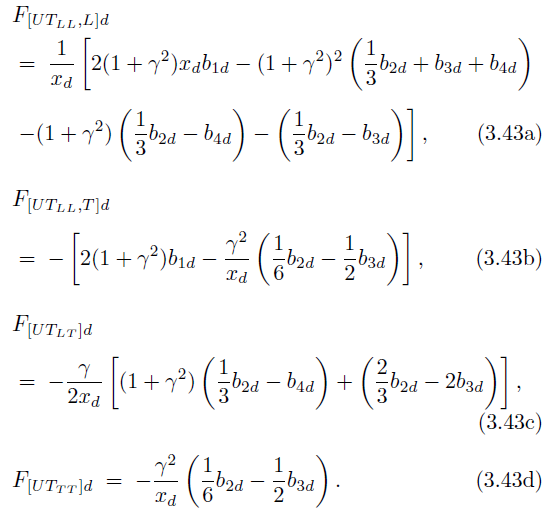 Scattering on Vector Polarized Targets
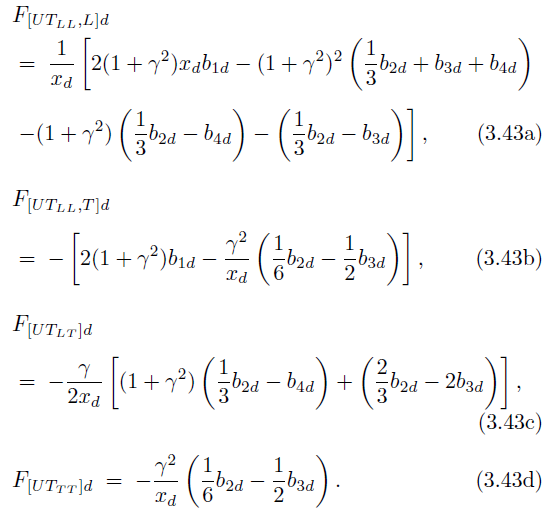 Scattering on Tensor-Polarized Targets
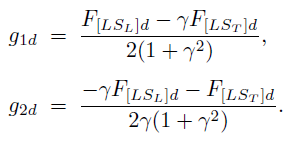 6/26/2020
Beam Polarization & Polarimetry @ EIC -- elena.long@unh.edu
11
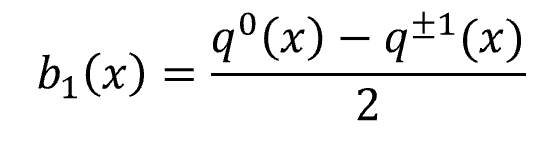 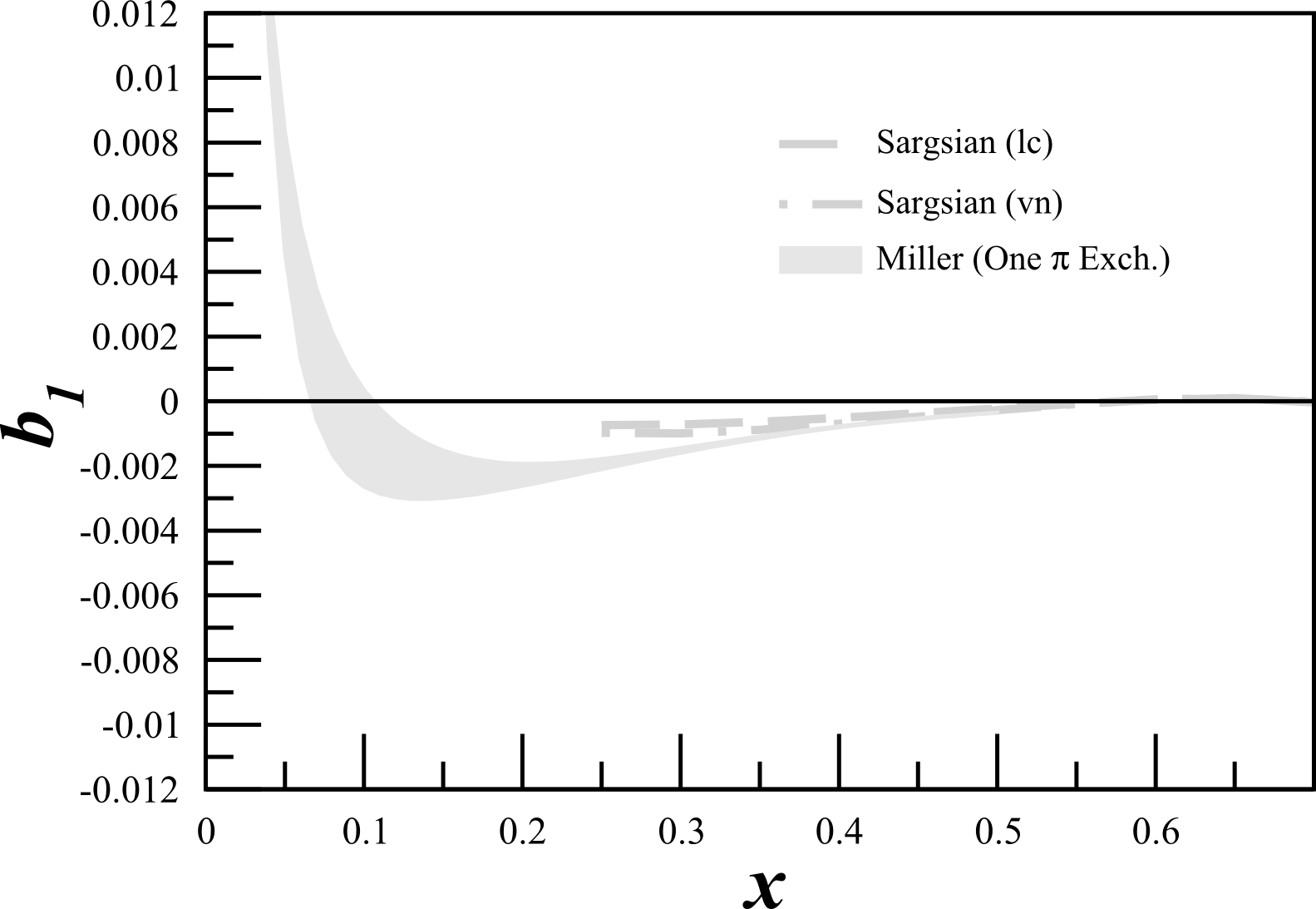 A Airapetian, et al, PRL 95 242001 (2005)
K Slifer, et al, JLab C12-13-011
6/26/2020
Beam Polarization & Polarimetry @ EIC -- elena.long@unh.edu
12
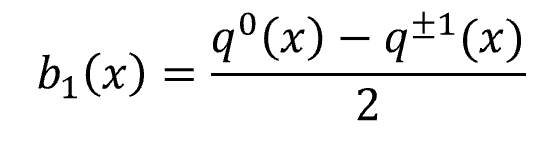 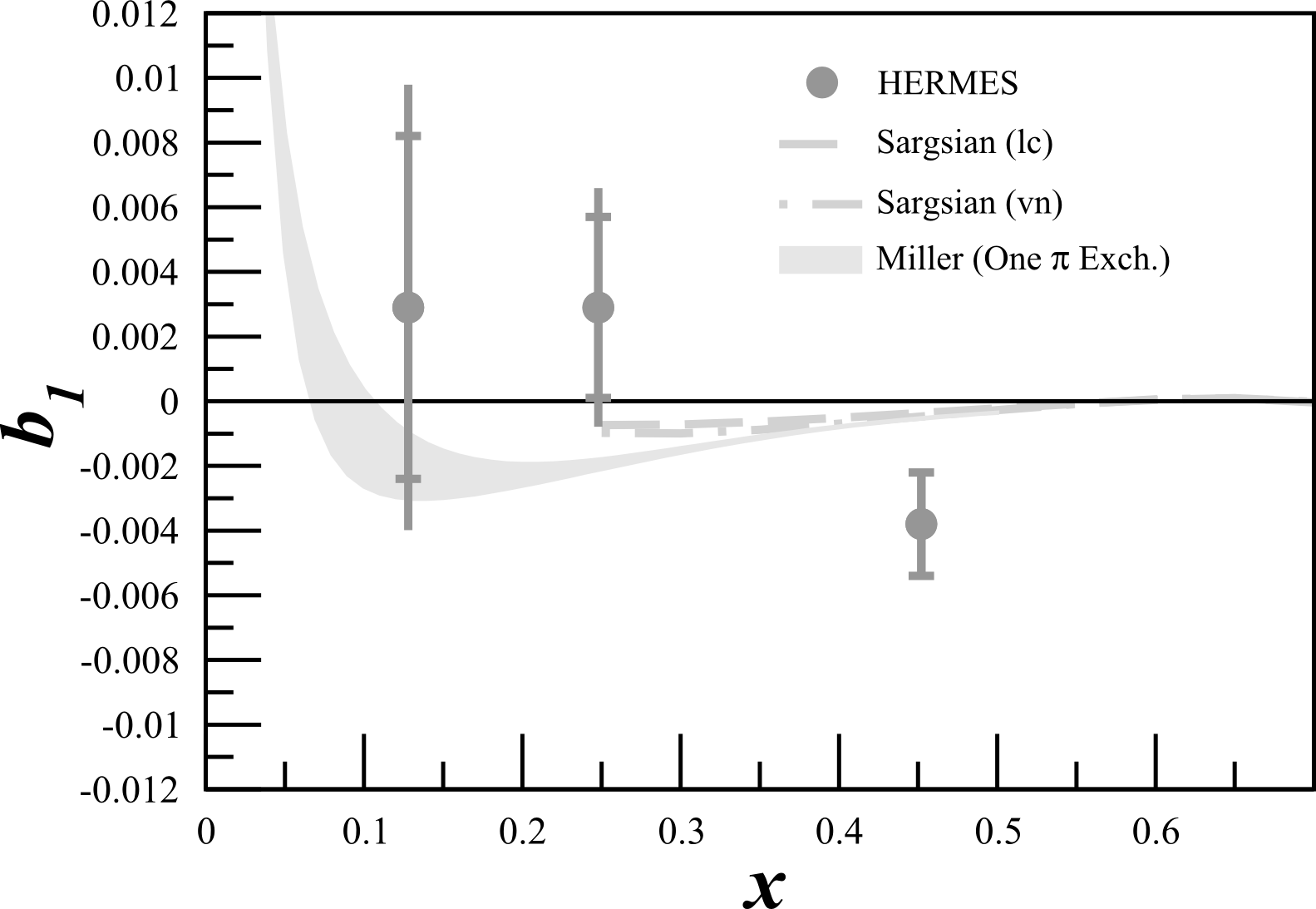 A Airapetian, et al, PRL 95 242001 (2005)
K Slifer, et al, JLab C12-13-011
6/26/2020
Beam Polarization & Polarimetry @ EIC -- elena.long@unh.edu
13
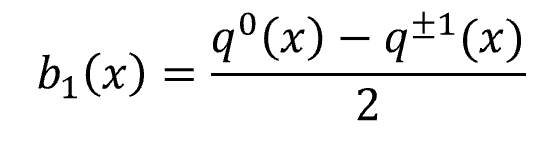 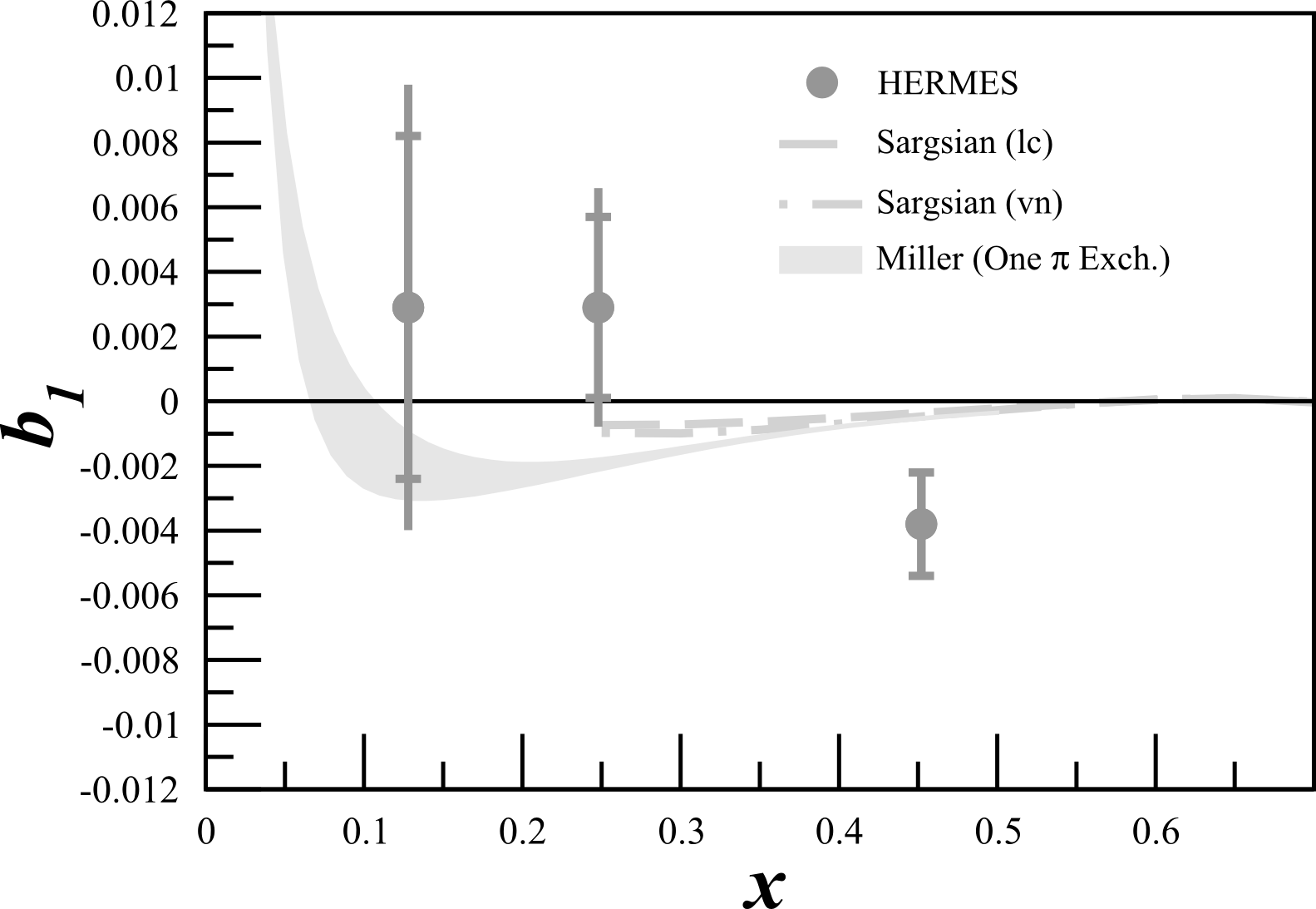 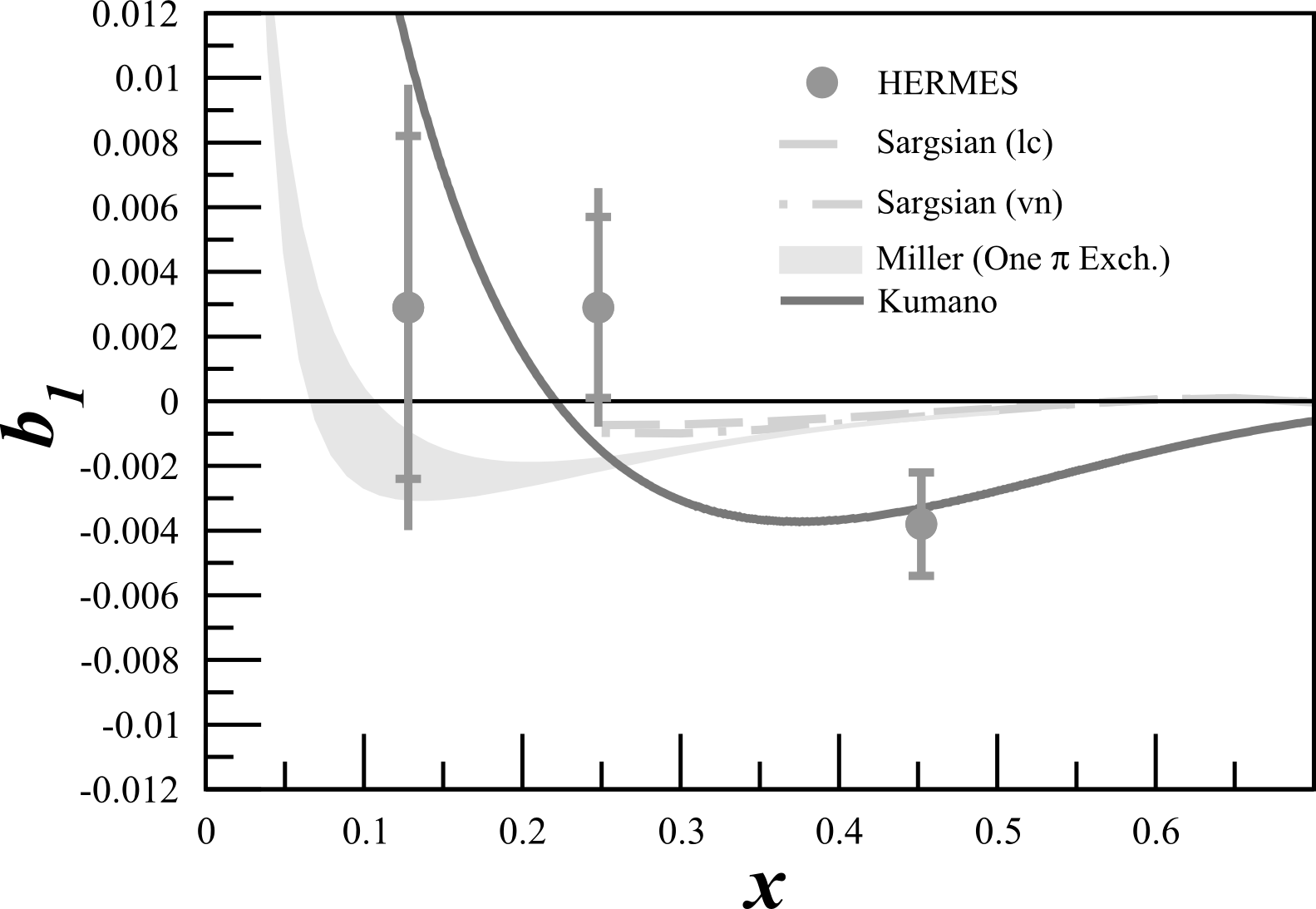 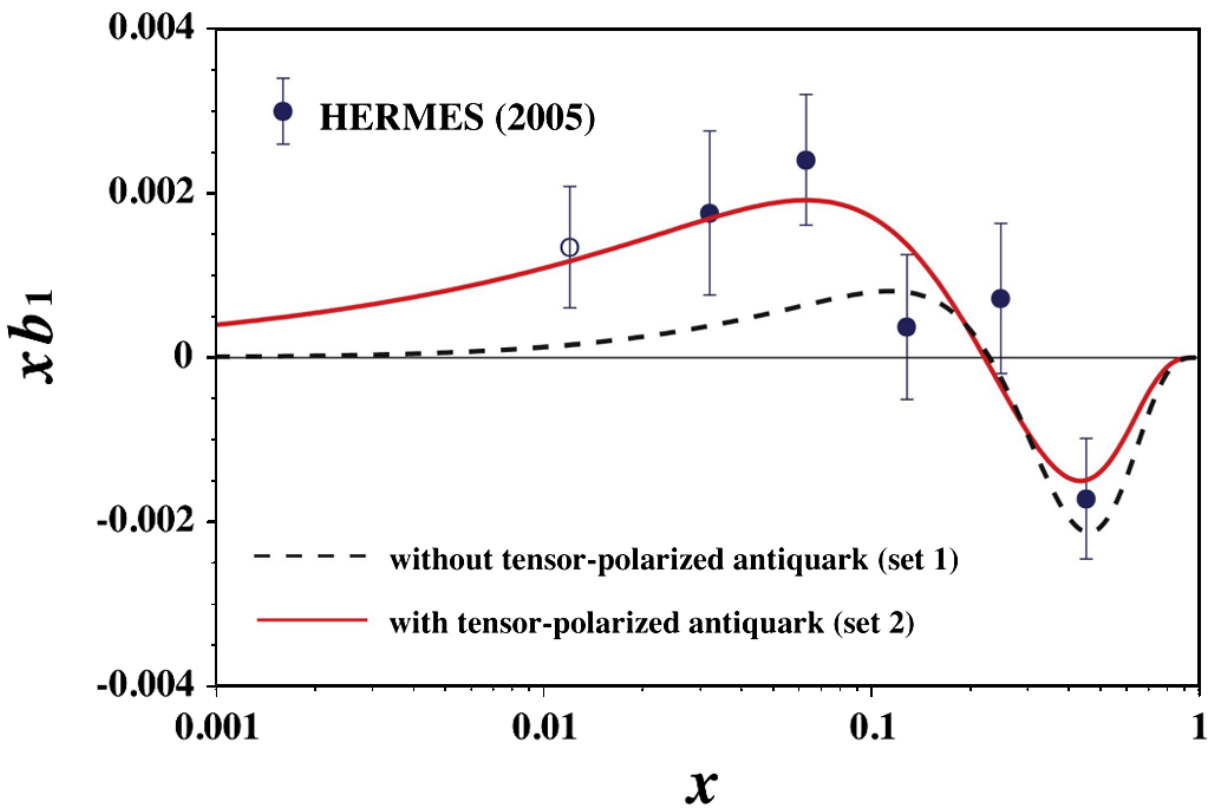 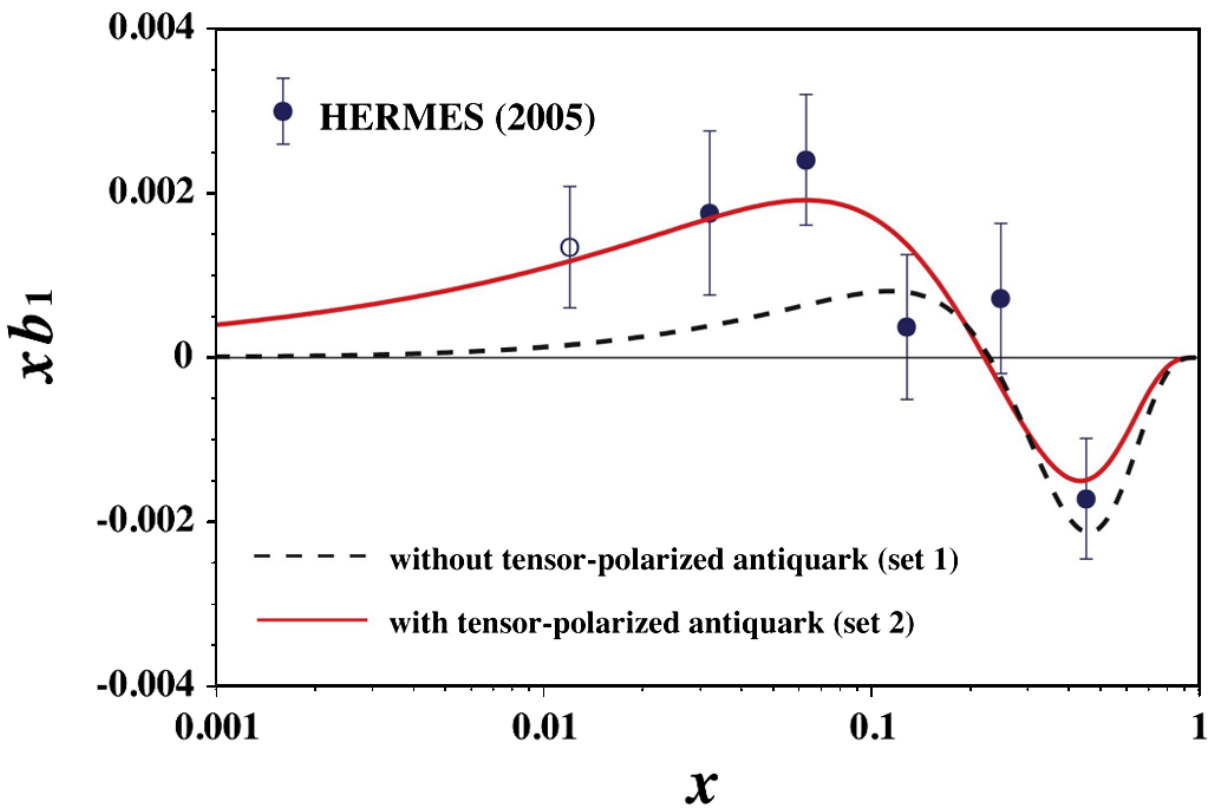 Indicates significant tensor polarization in antiquark distributions
A Airapetian, et al, PRL 95 242001 (2005)
K Slifer, et al, JLab C12-13-011
S Kumano, PRD 82 017501 (2010)
6/26/2020
Beam Polarization & Polarimetry @ EIC -- elena.long@unh.edu
14
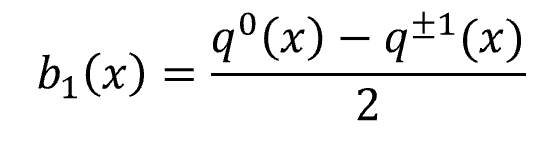 Pionic Effects
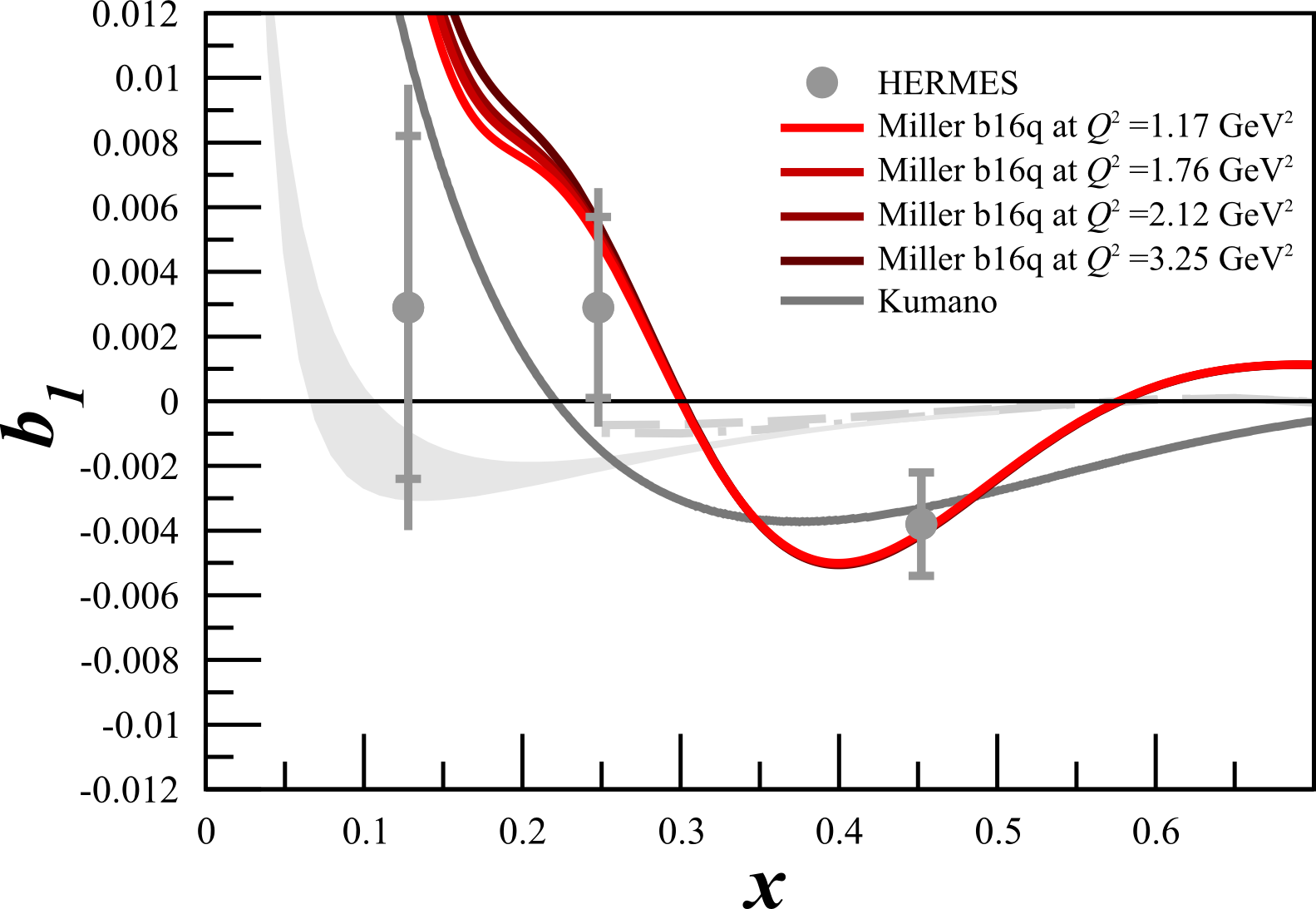 Predictions using 6q Hidden Color
A Airapetian, et al, PRL 95 242001 (2005)
K Slifer, et al, JLab C12-13-011
G Miller, PRC 89 045203 (2014)
S Kumano, PRD 82 017501 (2010)
6/26/2020
Beam Polarization & Polarimetry @ EIC -- elena.long@unh.edu
15
Tensor Structure Functions
6/26/2020
Beam Polarization & Polarimetry @ EIC -- elena.long@unh.edu
16
Quasi-Elastic Tensor Asymmetry
N Foman, et al, PRL 108 092502 (2012)
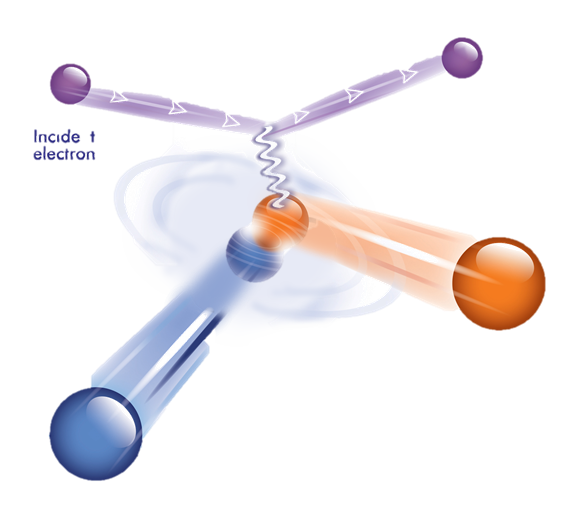 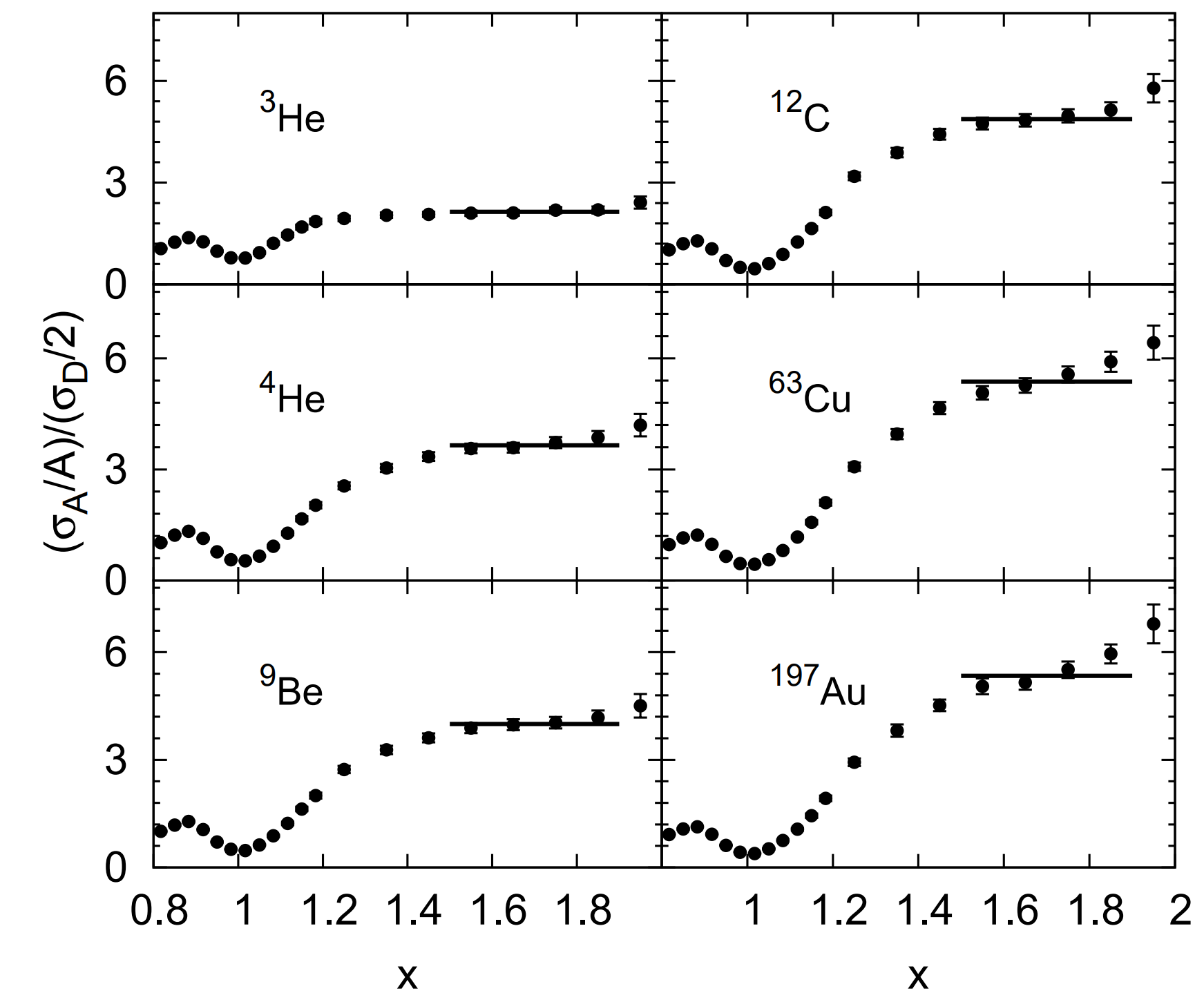 Looks like deuterons!
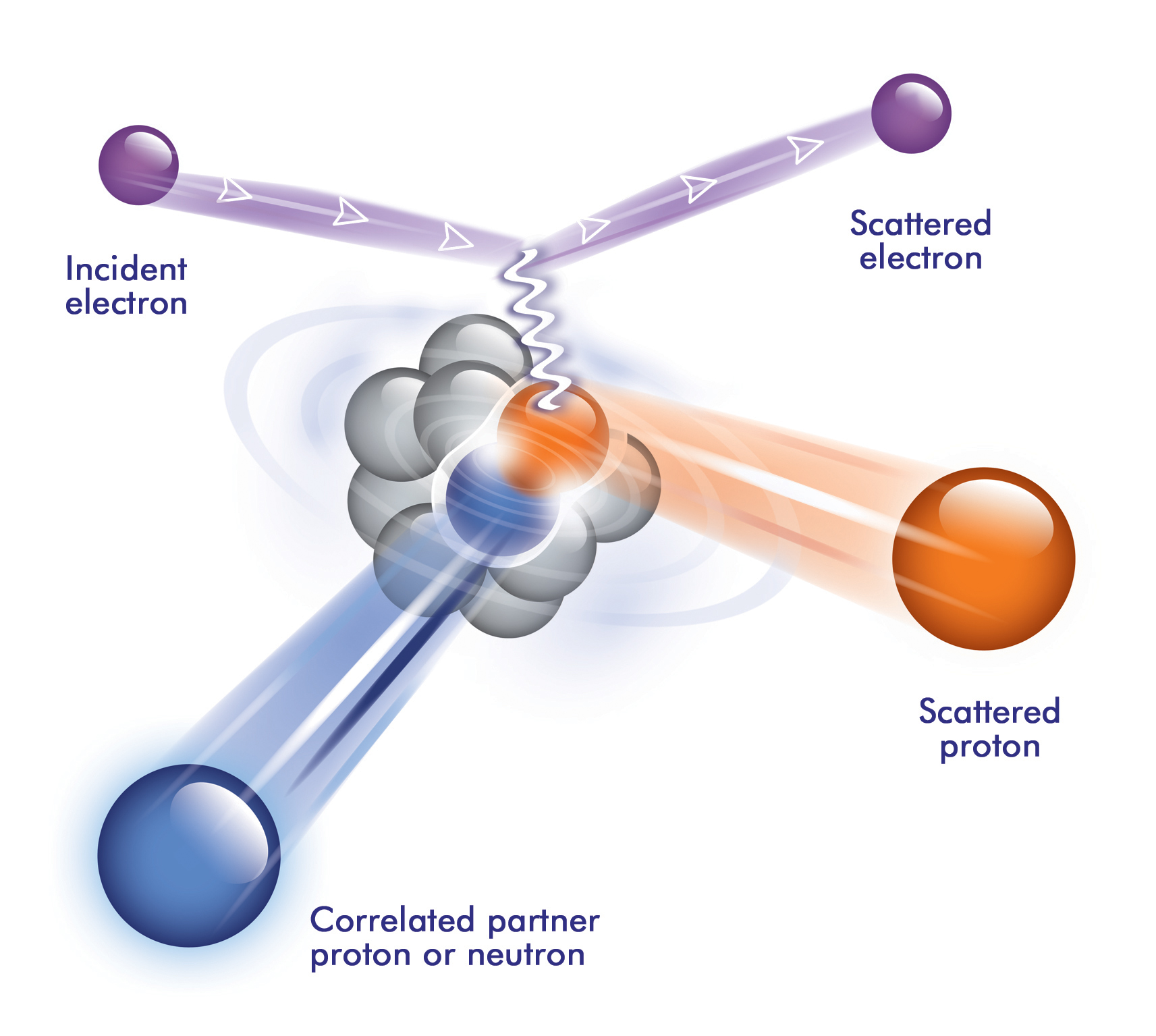 Looks like deuterons!
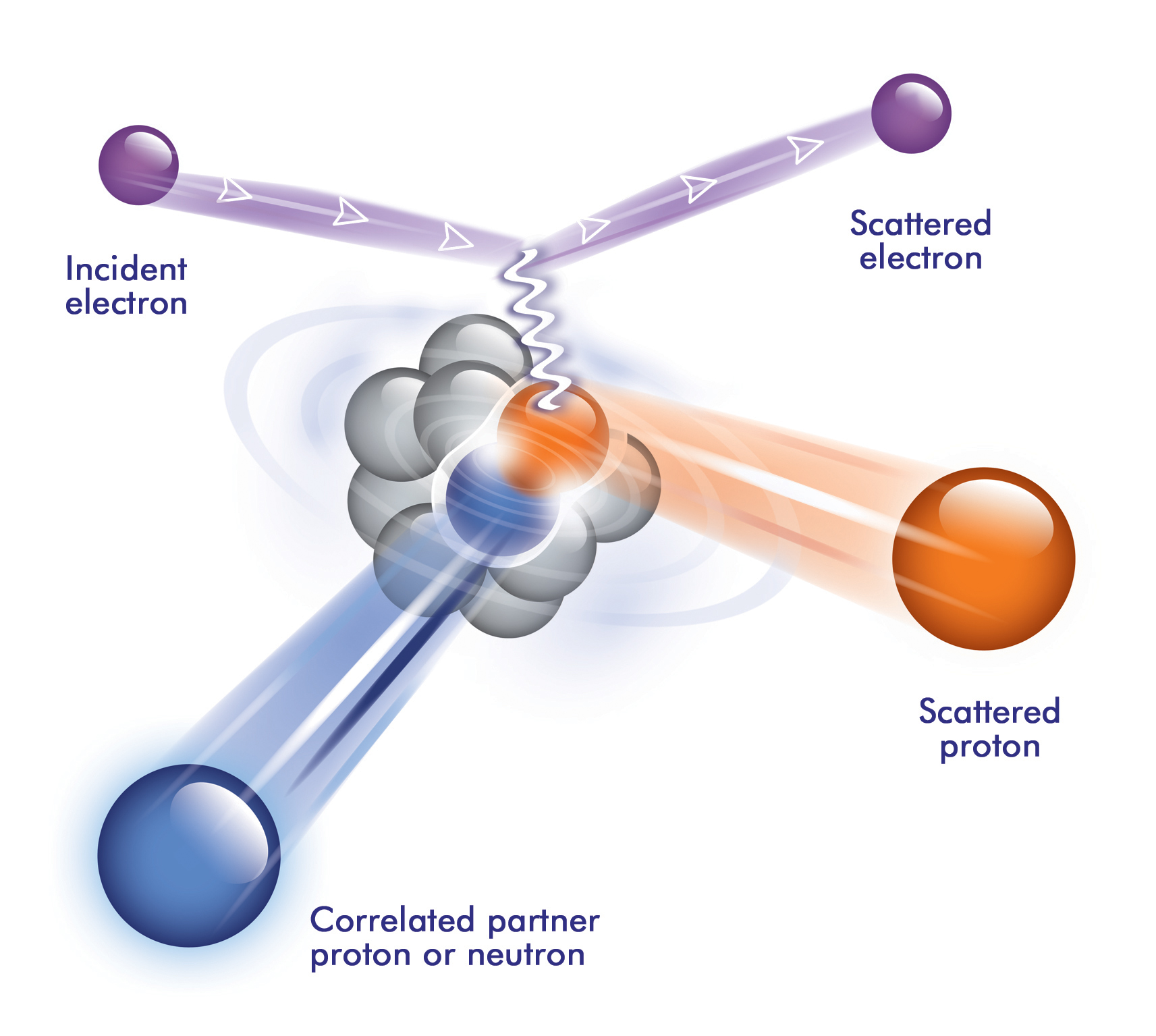 Probe the tensor force with tensor polarization!
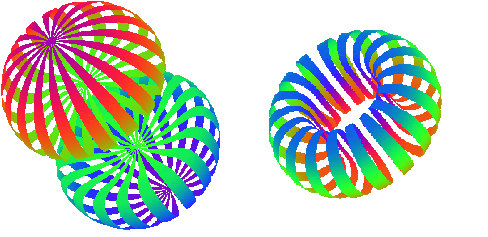 Looks like deuterons!
Everything
Looks like deuterons!
Deuteron
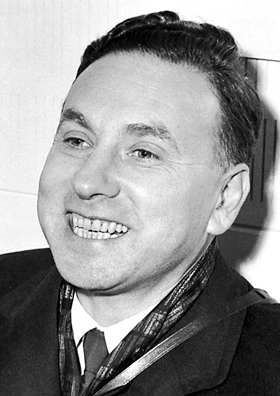 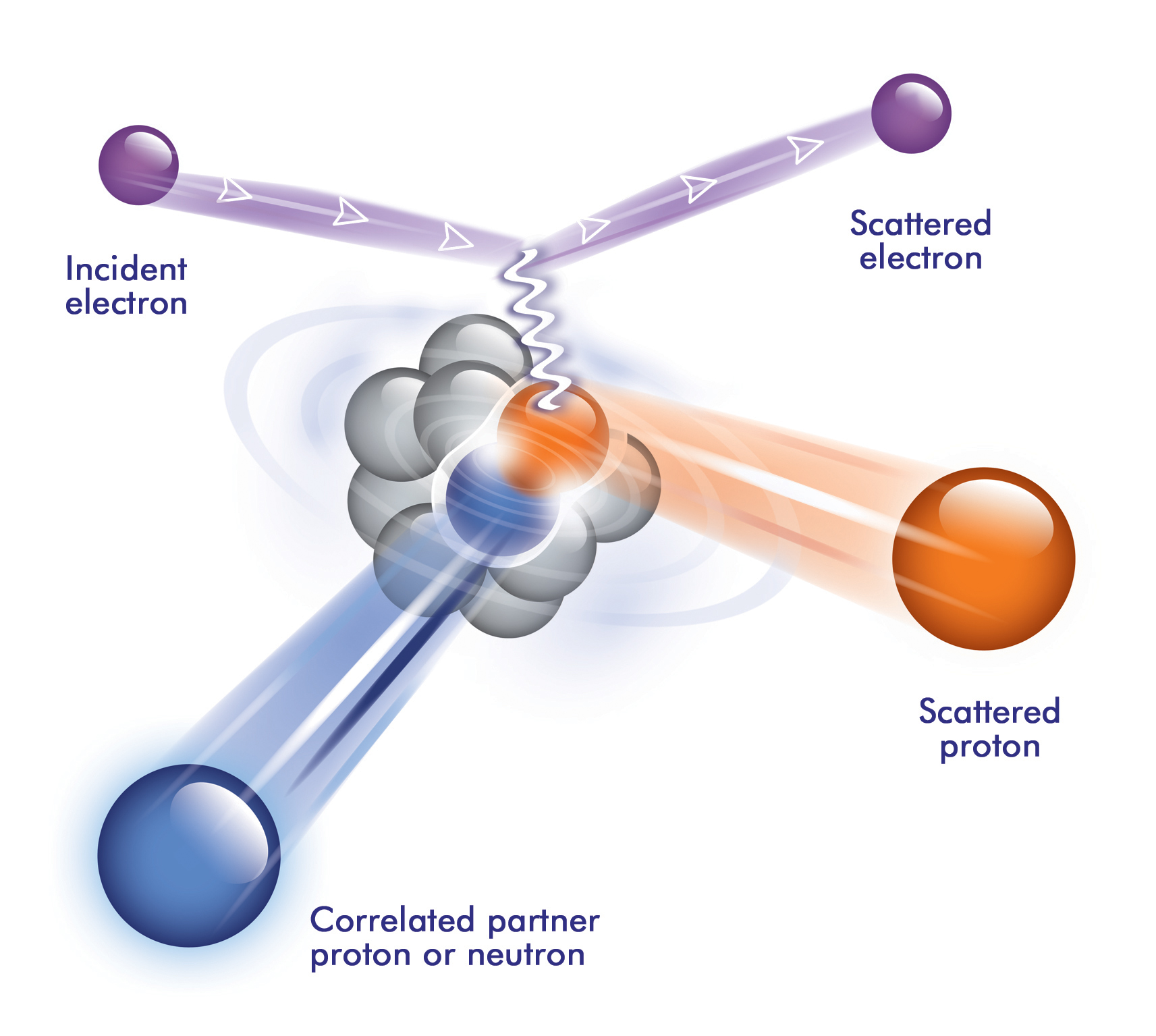 Looks like deuterons!
Looks like deuterons!
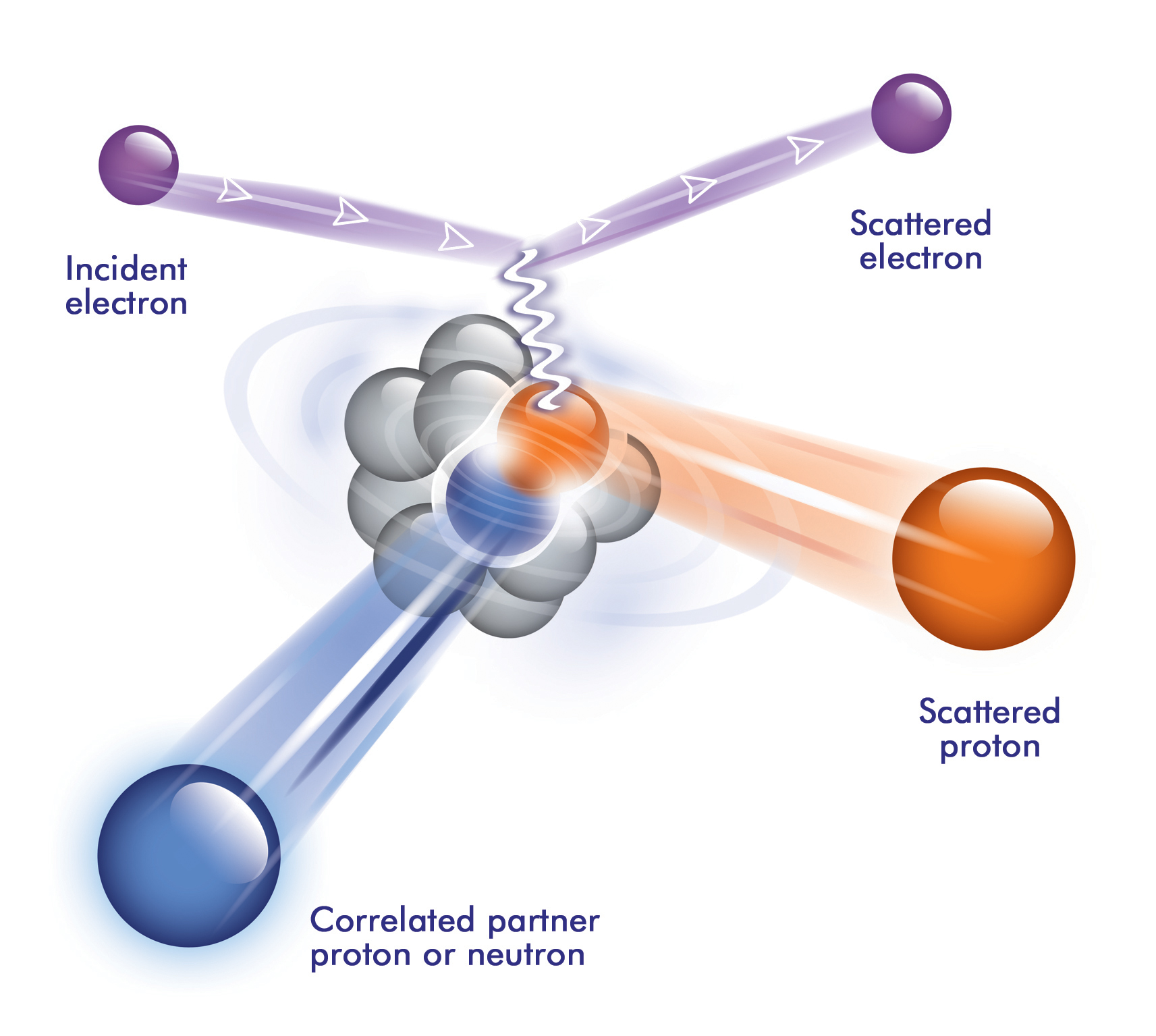 Combine both techniques!
6/26/2020
Beam Polarization & Polarimetry @ EIC -- elena.long@unh.edu
17
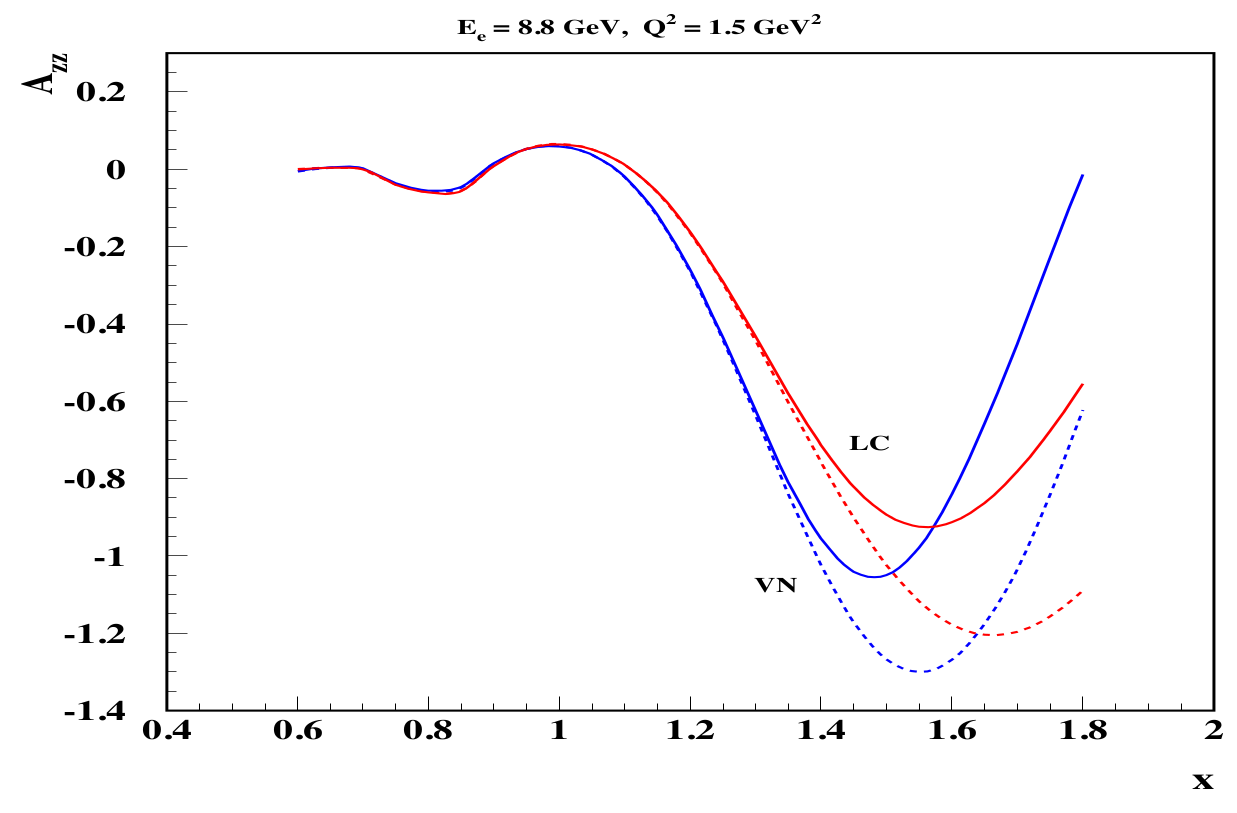 AV18
AV18
cdBonn
cdBonn
Upcoming @ JLab
Sargsian, Strikman, J. Phys.: Conf. Ser. 543, 012099 (2014)
L. Frankfurt, M. Strikman, Phys. Rept 160, 235 (1988)
6/26/2020
Beam Polarization & Polarimetry @ EIC -- elena.long@unh.edu
18
6/26/2020
Beam Polarization & Polarimetry @ EIC -- elena.long@unh.edu
19
JLab12 Tensor Program
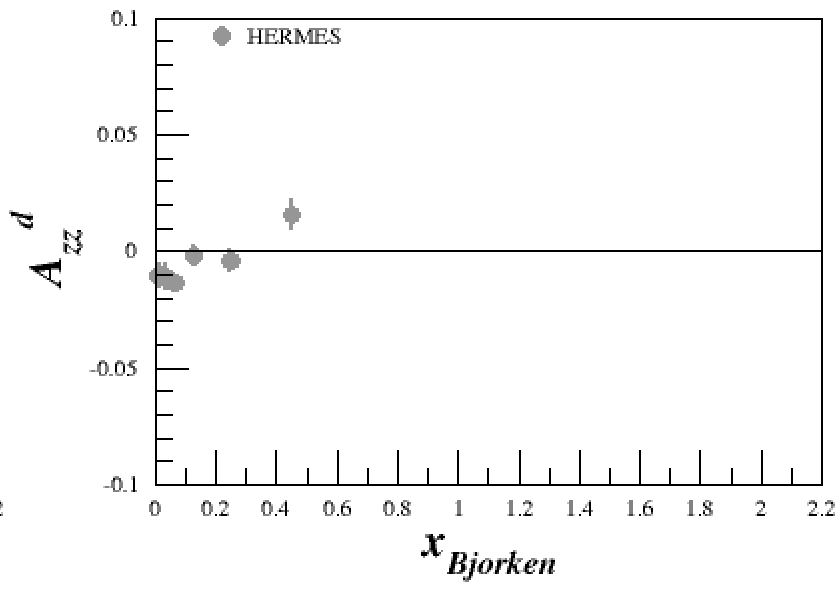 6/26/2020
Beam Polarization & Polarimetry @ EIC -- elena.long@unh.edu
20
JLab12 Tensor Program
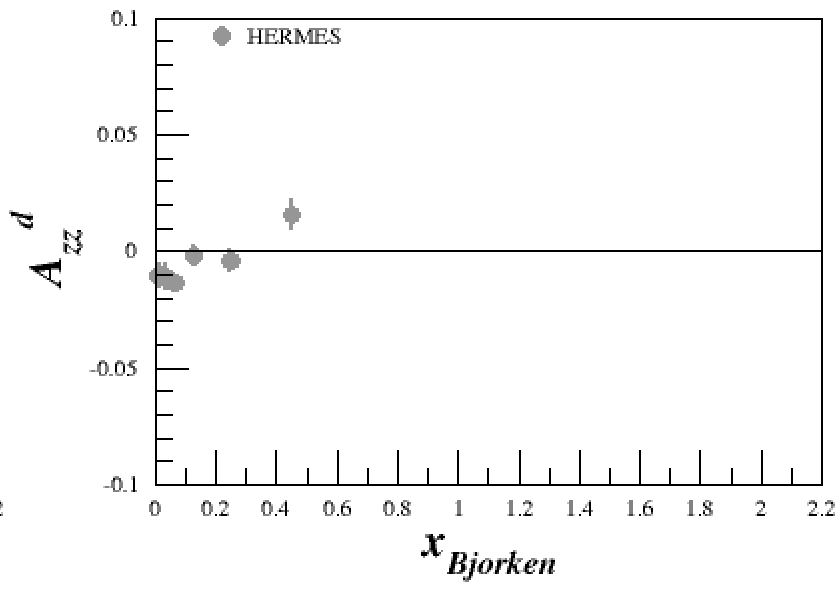 6/26/2020
Beam Polarization & Polarimetry @ EIC -- elena.long@unh.edu
21
JLab12 Tensor Program
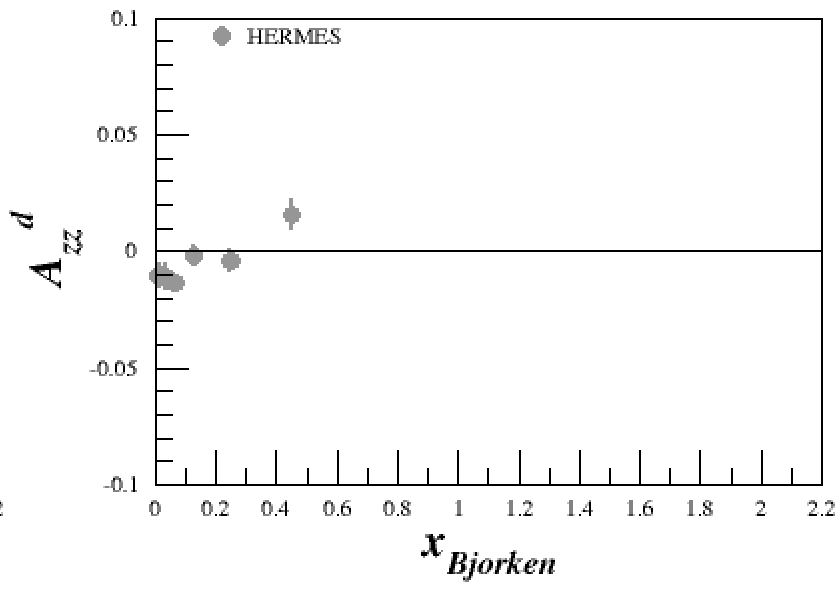 6/26/2020
Beam Polarization & Polarimetry @ EIC -- elena.long@unh.edu
22
JLab12 Tensor Program
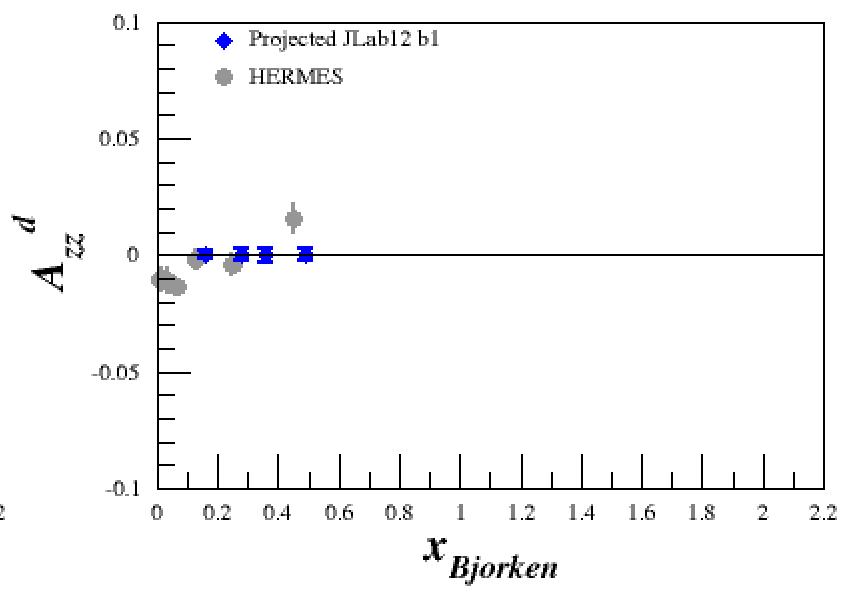 6/26/2020
Beam Polarization & Polarimetry @ EIC -- elena.long@unh.edu
23
JLab12 Tensor Program
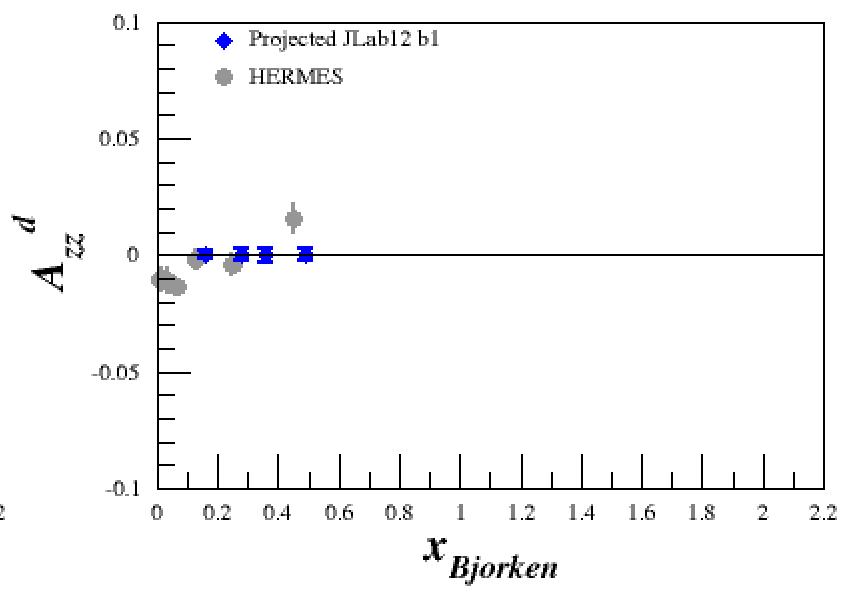 6/26/2020
Beam Polarization & Polarimetry @ EIC -- elena.long@unh.edu
24
JLab12 Tensor Program
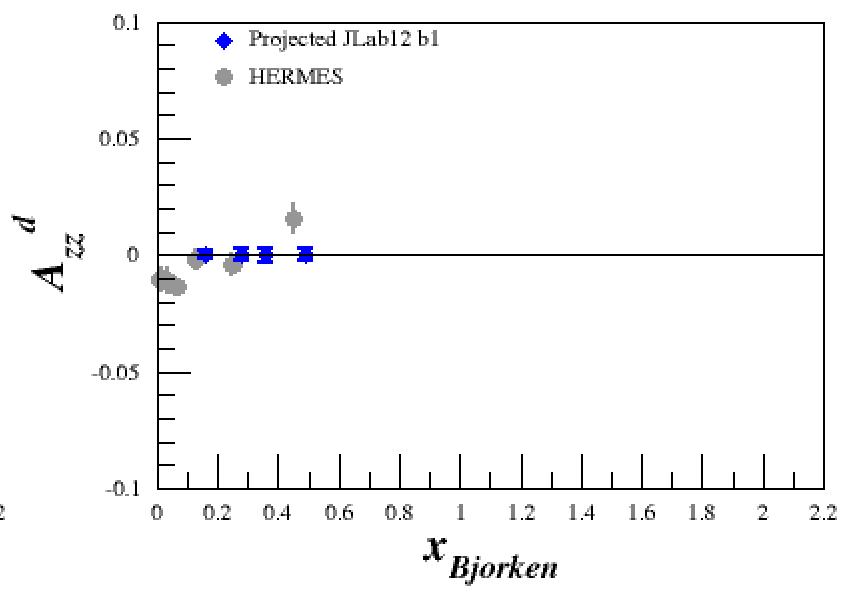 6/26/2020
Beam Polarization & Polarimetry @ EIC -- elena.long@unh.edu
25
JLab12 Tensor Program
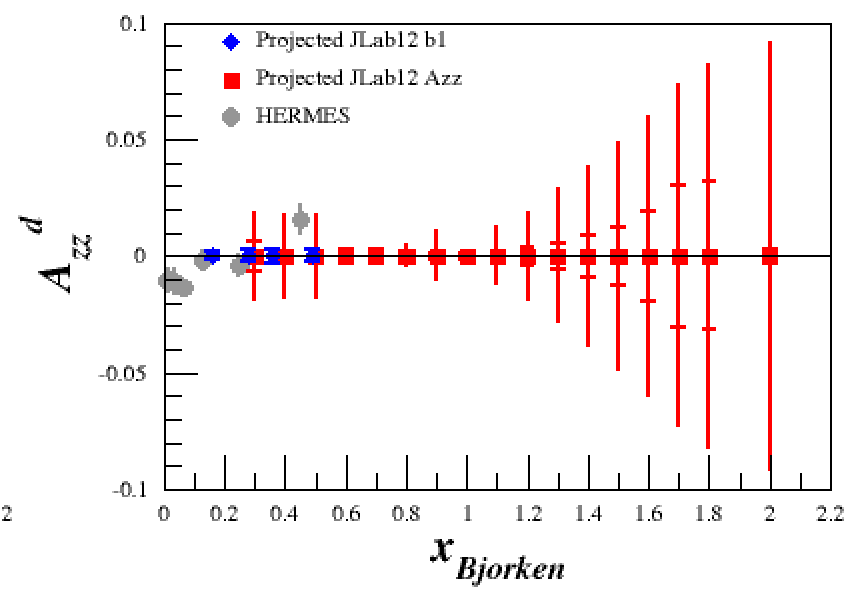 6/26/2020
Beam Polarization & Polarimetry @ EIC -- elena.long@unh.edu
26
JLab12 Tensor Program
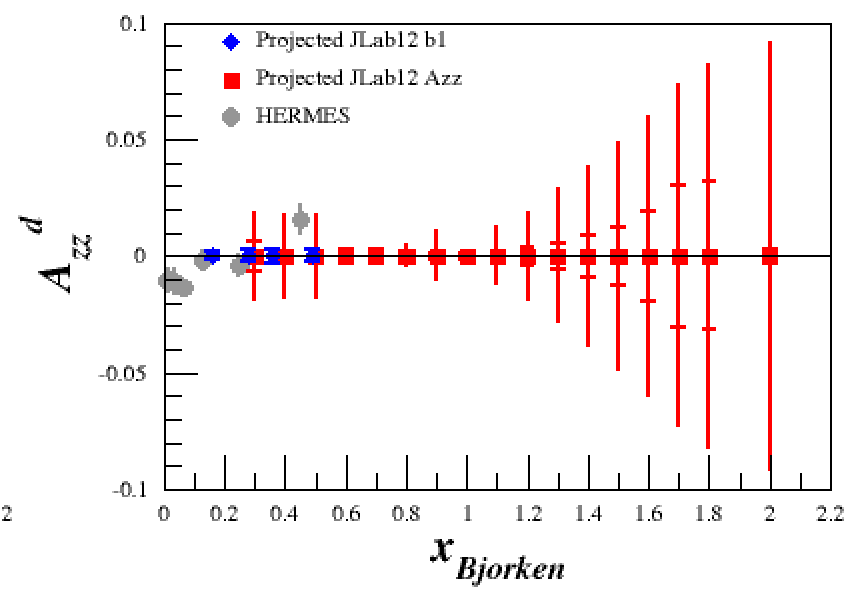 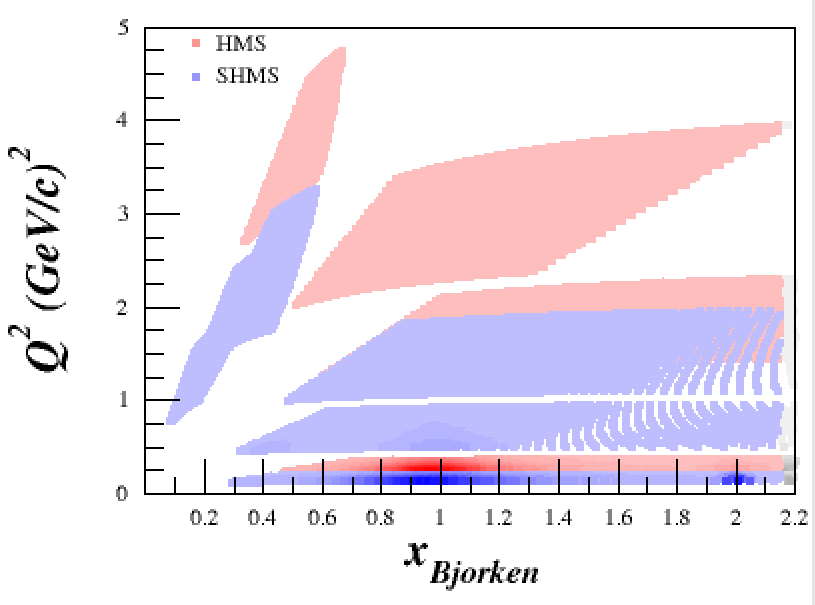 6/26/2020
Beam Polarization & Polarimetry @ EIC -- elena.long@unh.edu
27
JLab12 Tensor Program
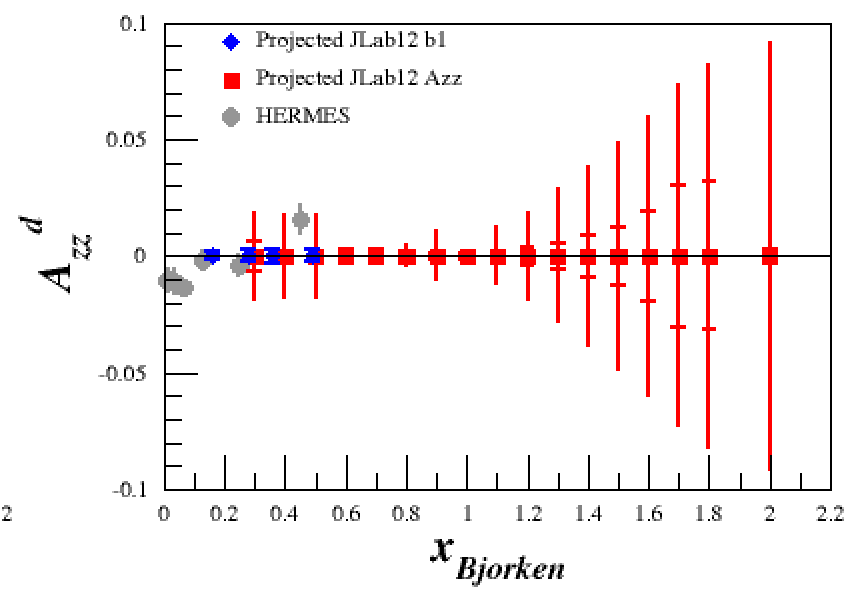 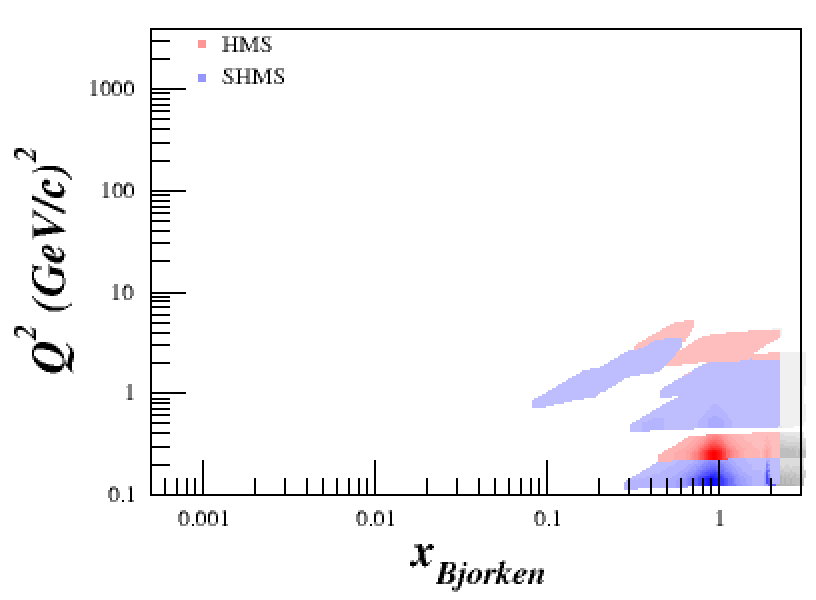 6/26/2020
Beam Polarization & Polarimetry @ EIC -- elena.long@unh.edu
28
Disclaimer: EIC studies shown are preliminary & are in process of being re-run
				 QE & Elastic simulations in progress
Tensor EIC Kinematics
Lowest Beam Energies
High Beam Energies
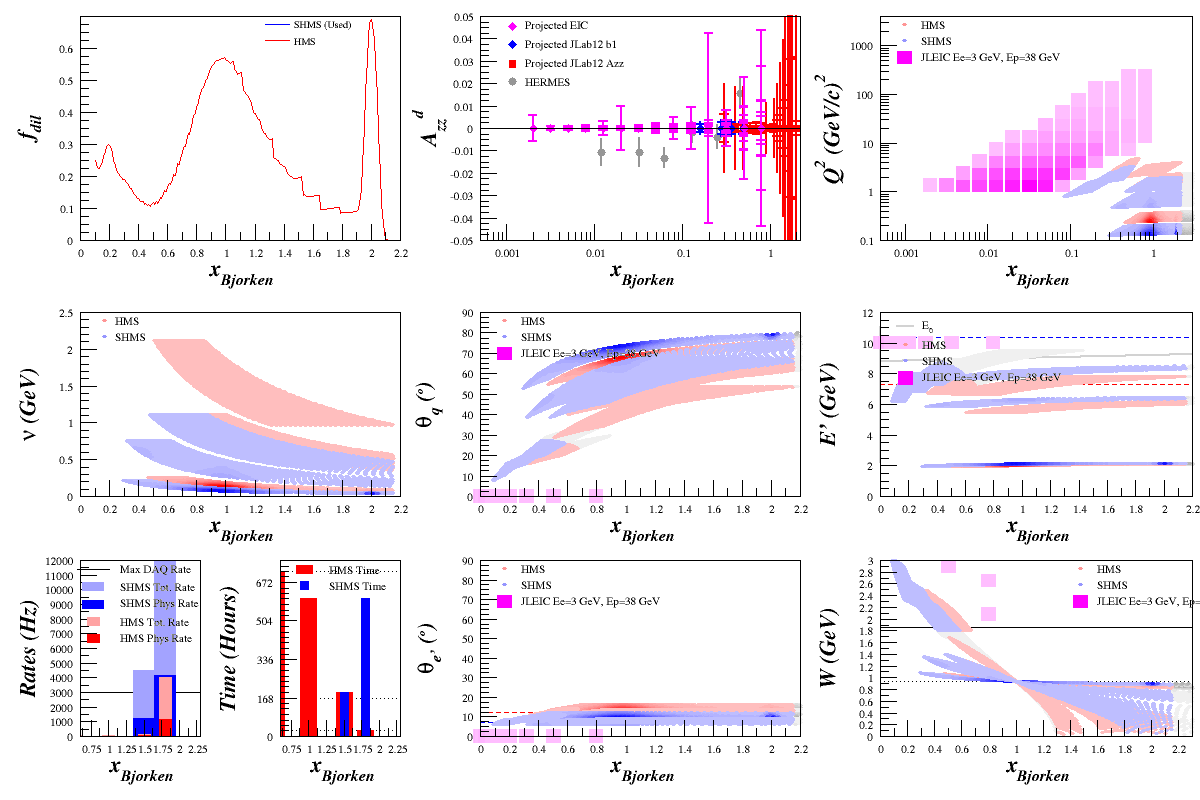 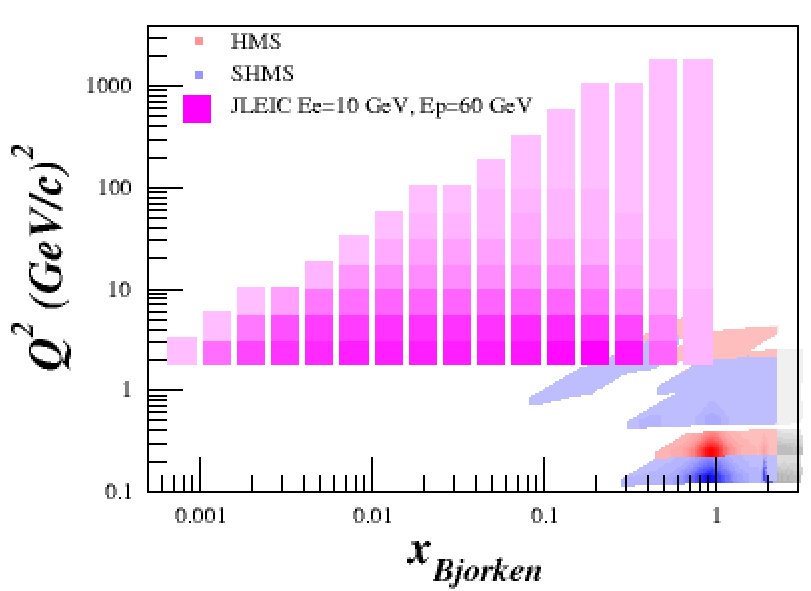 Huge Thank You to Yulia for JLEIC estimates
6/26/2020
Beam Polarization & Polarimetry @ EIC -- elena.long@unh.edu
29
EIC Unpolarized  EIC Tensor Polarized
Good estimate for x<1 region
6/26/2020
Beam Polarization & Polarimetry @ EIC -- elena.long@unh.edu
30
2 Weeks EIC Running (10 fb-1 @ high beams)
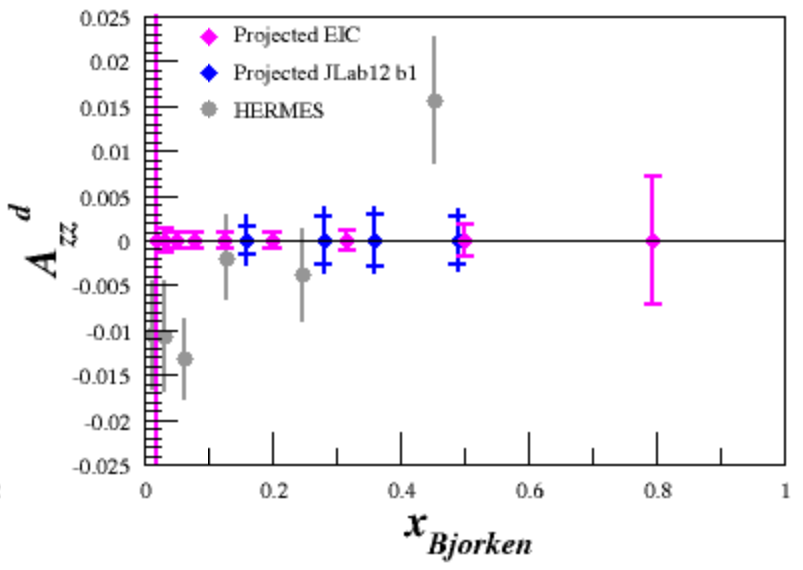 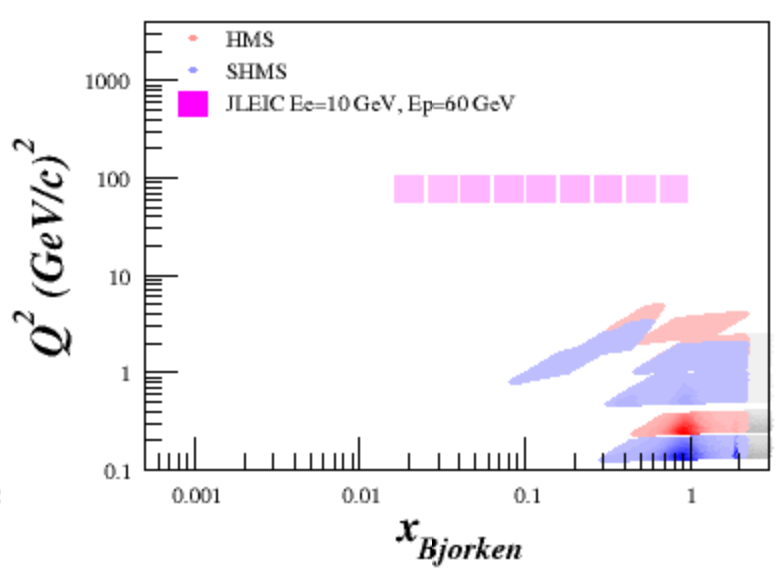 6/26/2020
Beam Polarization & Polarimetry @ EIC -- elena.long@unh.edu
31
2 Weeks EIC Running (1 fb-1 @ low beams)
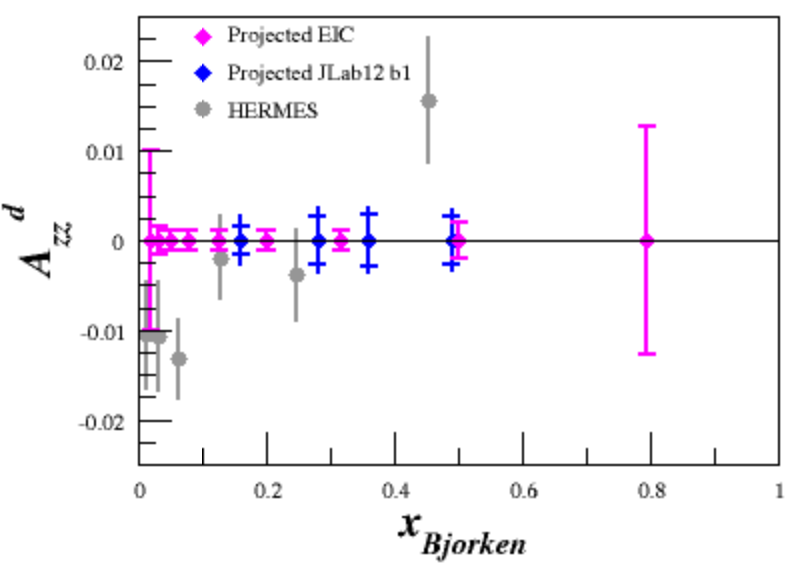 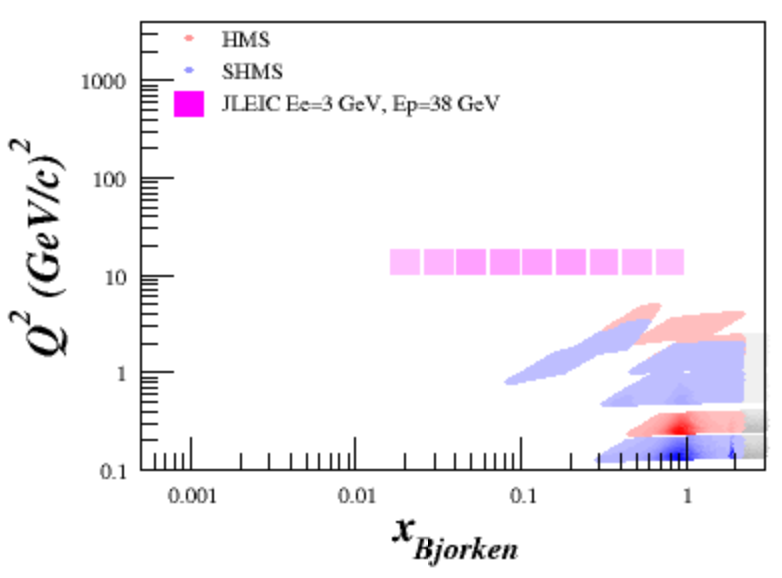 6/26/2020
Beam Polarization & Polarimetry @ EIC -- elena.long@unh.edu
32
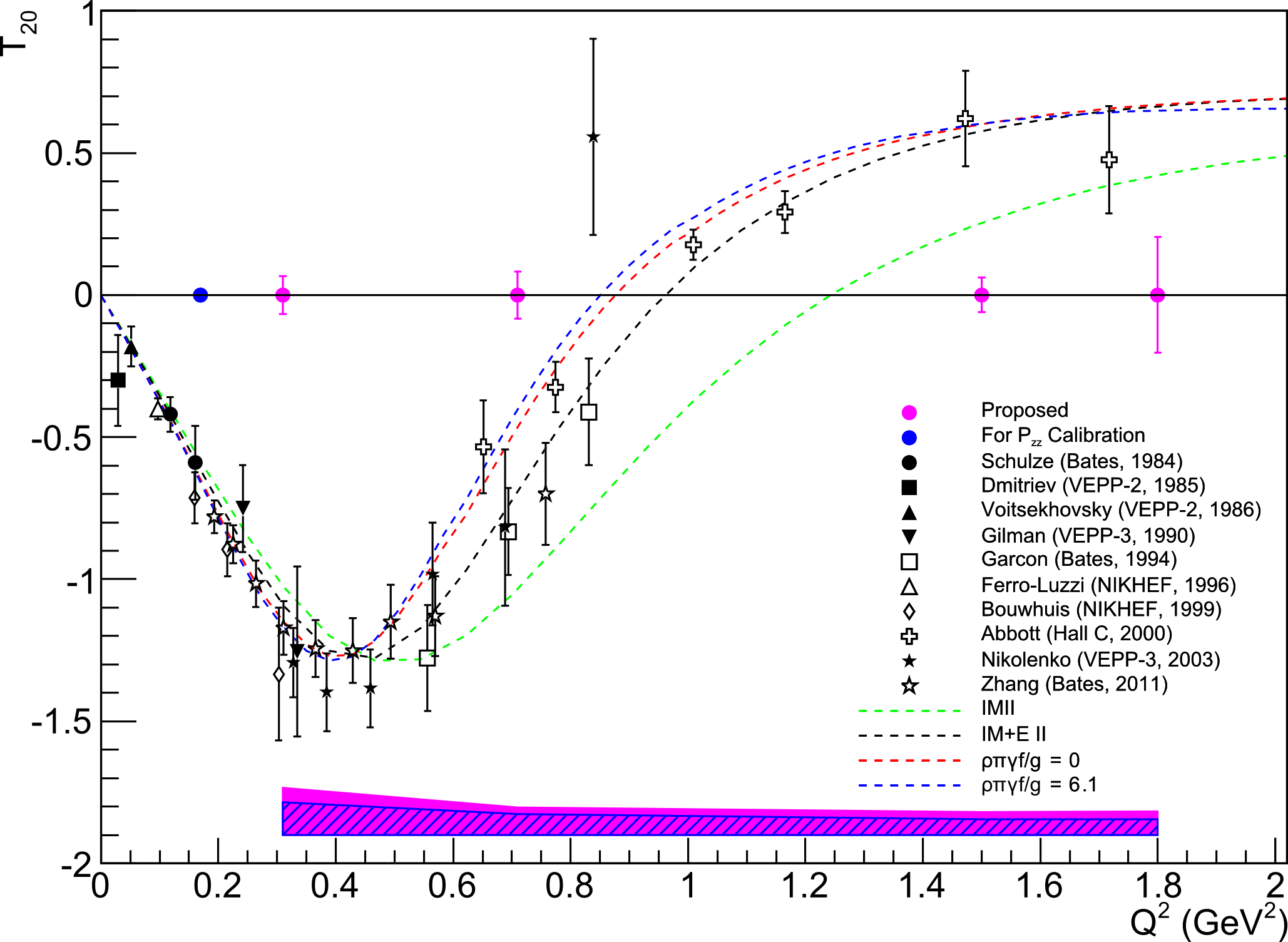 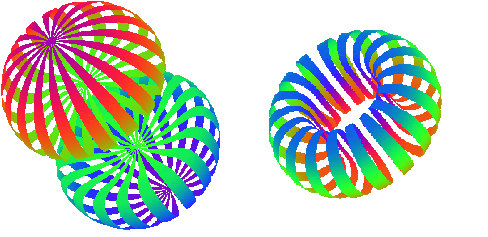 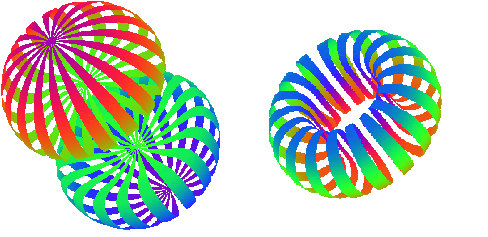 Proposed from E Long, et al, JLab C12-15-005
World Data from R Holt, R Gilman, Rept.Prog.Phys. 75 086301 (2012)
J Forest, et al, PRC 54 646 (1996)
6/26/2020
Beam Polarization & Polarimetry @ EIC -- elena.long@unh.edu
33
Elastic & Quasi-elastic:Forward/Backward Angles Critical
6/26/2020
Beam Polarization & Polarimetry @ EIC -- elena.long@unh.edu
34
Getting EIC Tensor Polarization:‘Magic Energies’
V. Morozov, J. Guo, Y. Zhang, JLab EIC Meeting, 6/19/20
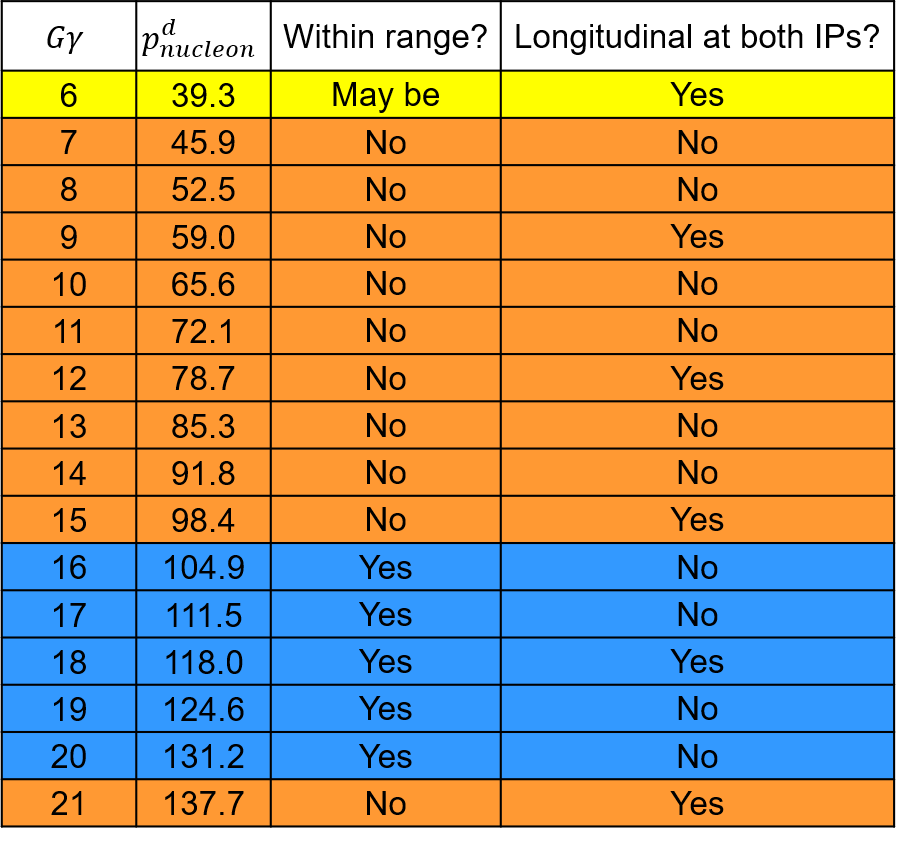 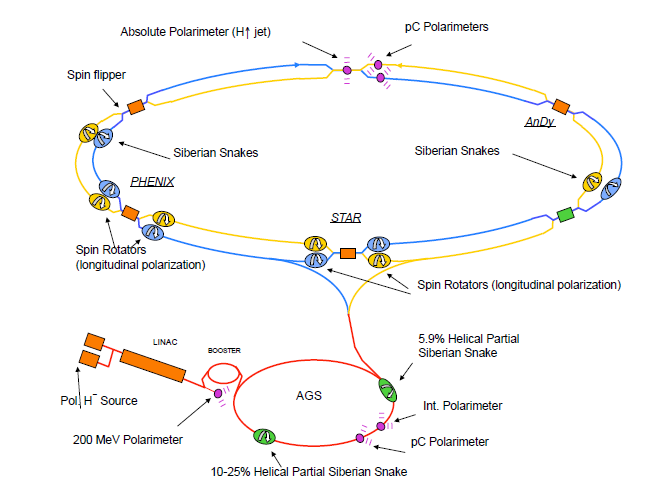 6/26/2020
Beam Polarization & Polarimetry @ EIC -- elena.long@unh.edu
35
Getting EIC Tensor Polarization:Using Vector Polarization
 See Barak Schmookler’s talk on Monday @ 9am!
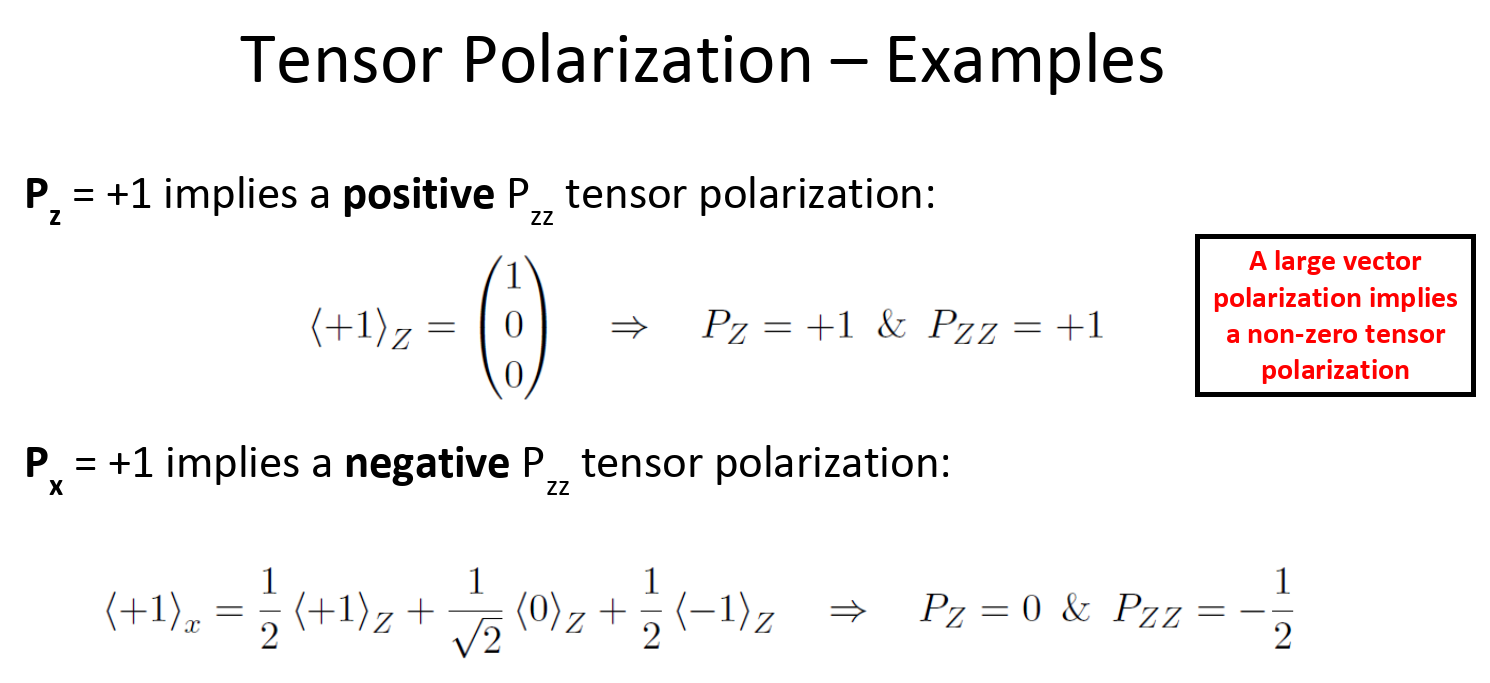 6/26/2020
Beam Polarization & Polarimetry @ EIC -- elena.long@unh.edu
36
 See Barak Schmookler’s talk on Monday @ 9am!
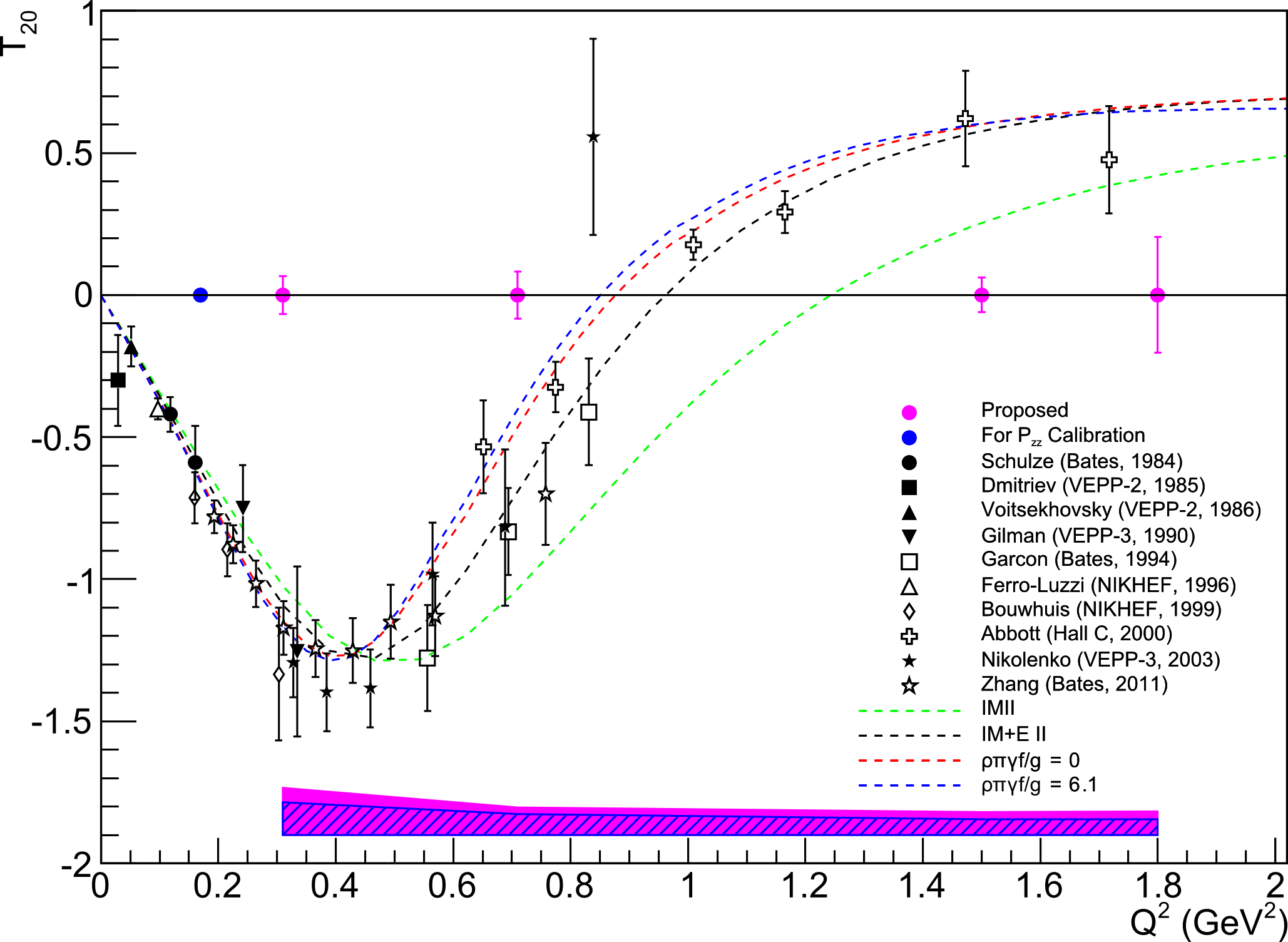 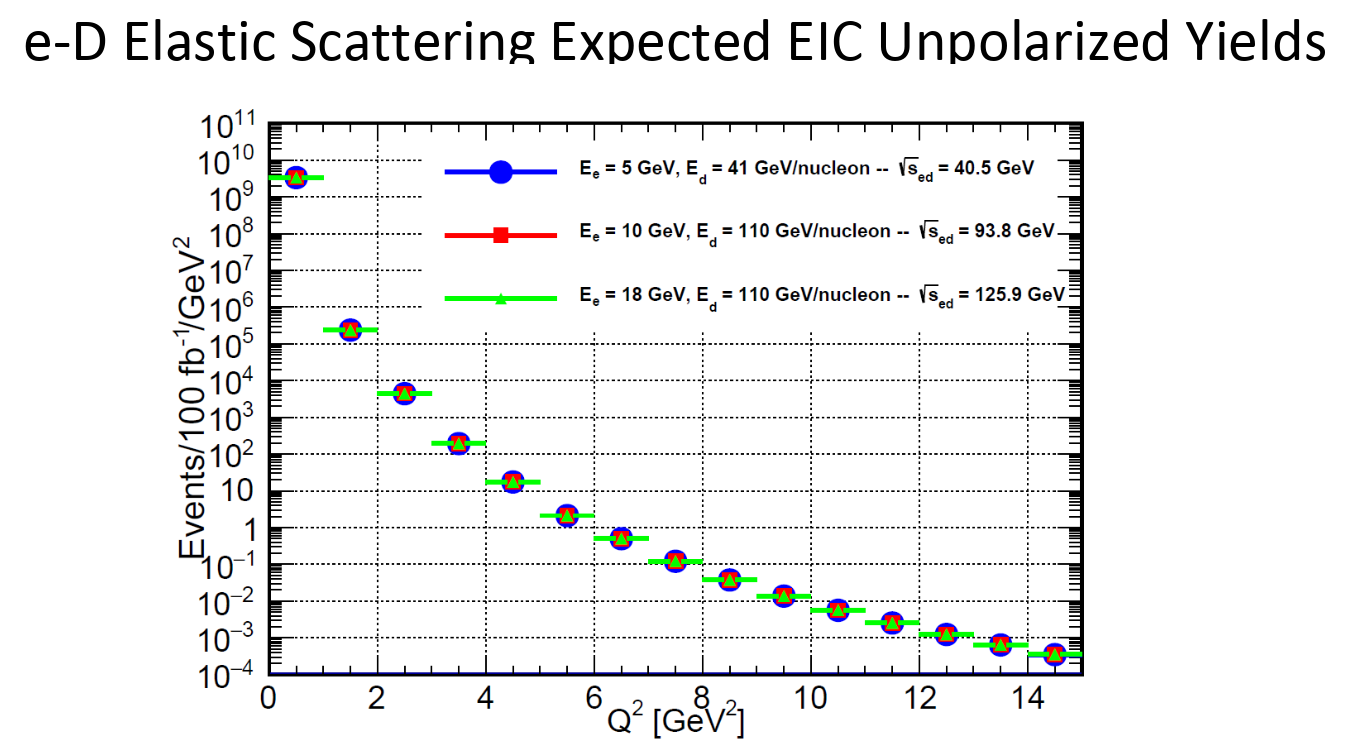 6/26/2020
Beam Polarization & Polarimetry @ EIC -- elena.long@unh.edu
37
EIC Major Impact Regions
6/26/2020
Beam Polarization & Polarimetry @ EIC -- elena.long@unh.edu
38